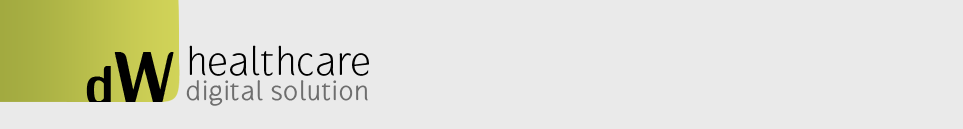 Chi Siamo
Different Web S.r.l. si occupa dell'ideazione di servizi e tecnologie per la Formazione in ambito ECM e per progetti digitali in ambito sanitario, medico e farmaceutico.
Soluzioni proprietarie
Soluzioni ad hoc
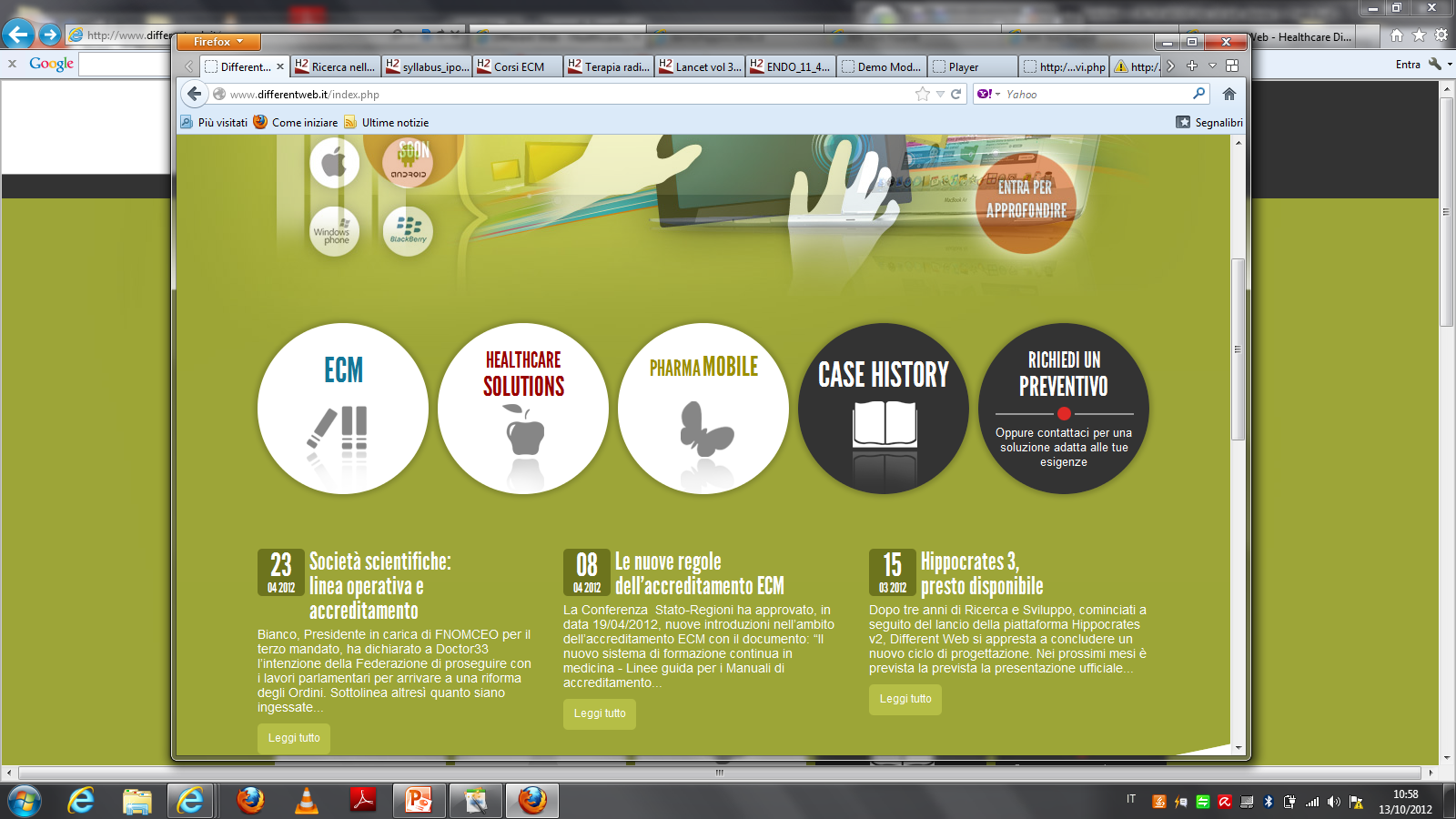 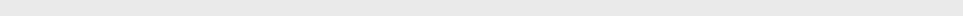 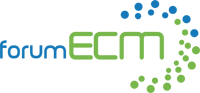 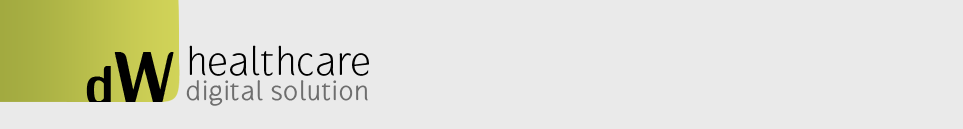 Servizi e Prodotti
Educazione Continua in Medicina
Piattaforma Hippocrates
Corsiecm.it
Tracciatoecm.it
Moduli formativi
Registrazione atti congressi e corsi
E-Detailing per l’ECM
Web Conference
Formazione Residenziale Interattiva
Collaborative Learning
Consulenza
E-mail Marketing
Dossier Formativo
Realtà Aumentata
Sponsor Solutions
Collaborazione creativa
Ottimizzazioni per il web
Progetti Completi FAD
Gestione processo formativo
Networking
Medical Communication
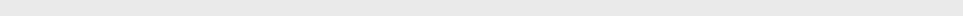 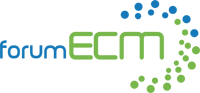 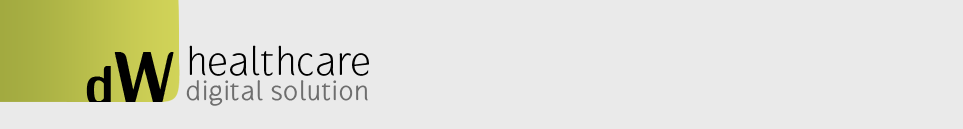 Servizi e Prodotti
Healthcare Digital Solution
Web istituzionale e di prodotto
E-Detailing
Web Binar
Dmail
Web 2.0 I.M.
Sponsor management
Web Medical 2.0
Medical Comunity
Healthcare Ratings
Sectorial & Medical Project
App per IPhone e IPad
Web & Digital Marketing
DEM
SEO
Search Engine Marketing
Web TV
E-Congress
Web Analytics
Marketing Esperienziale Aumentato
Web Streaming Conference
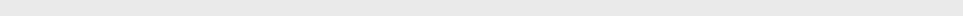 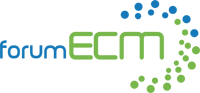 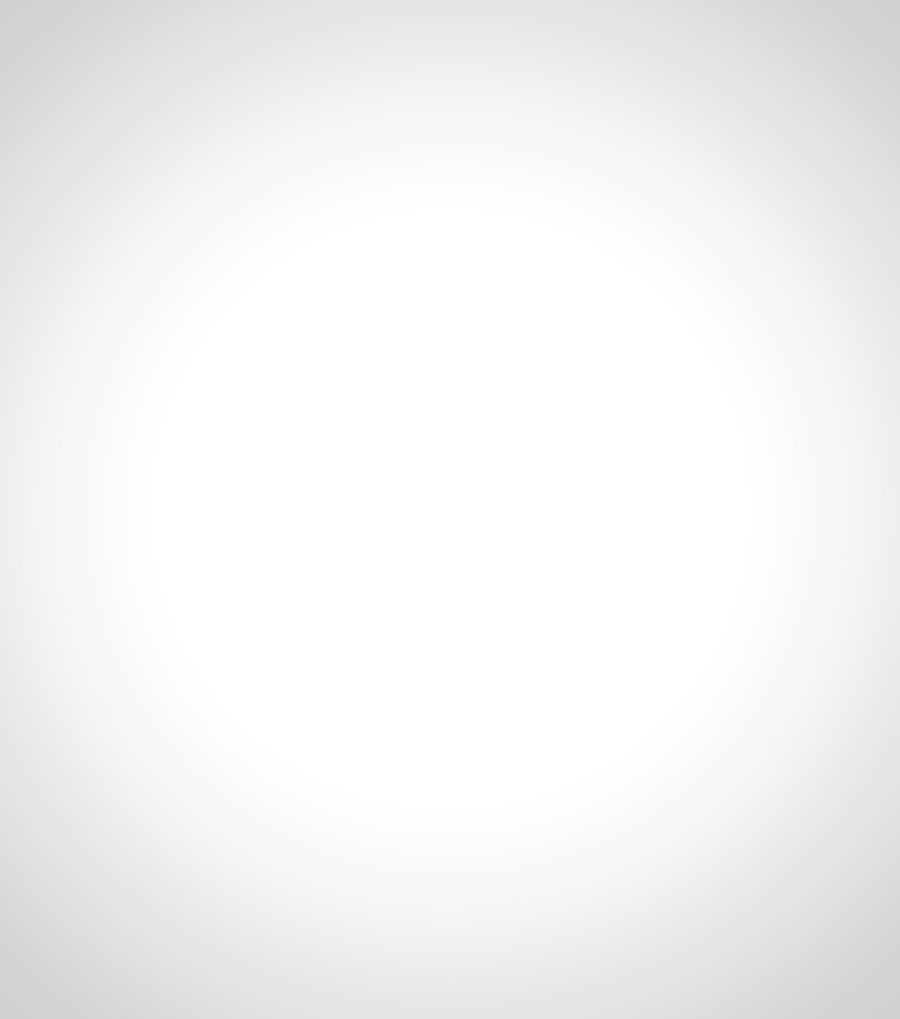 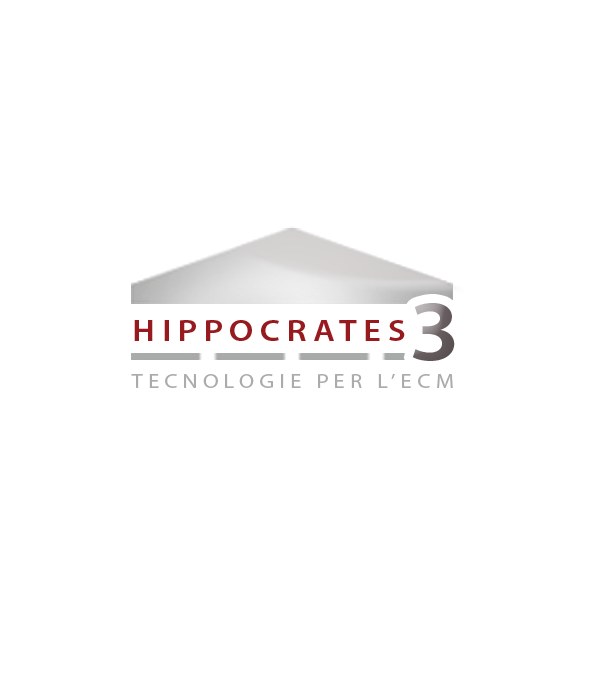 By Different Web
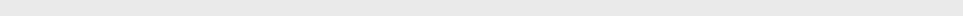 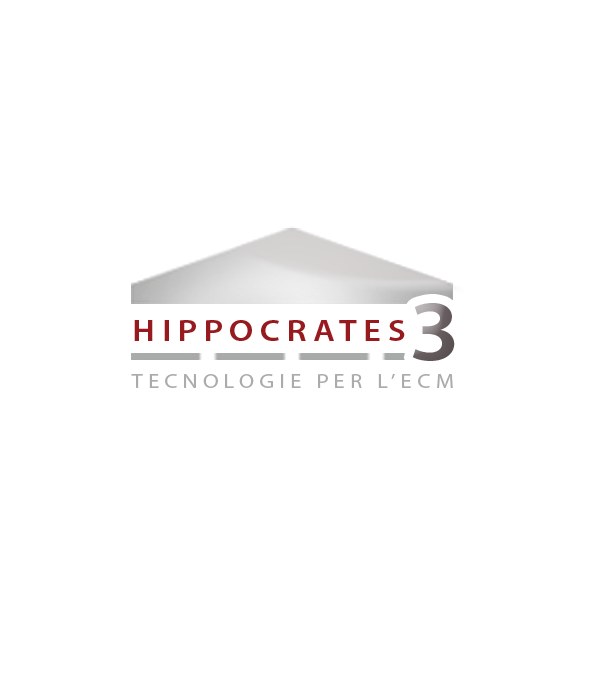 KNOW-HOW
15 anni di esperienza in ambito web su progetti Pharma ed e-learning
10 anni di esperienza in tecnologie per l’ECM
Approfondita conoscenza della normativa Age.na.s.
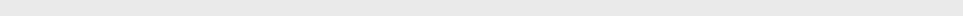 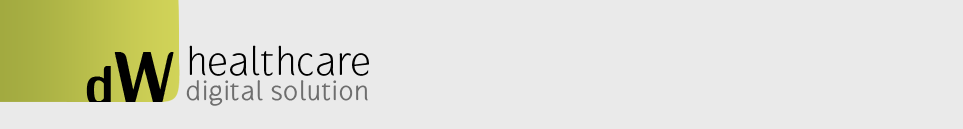 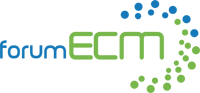 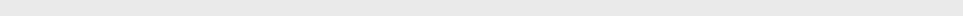 I NUMERI di HIPPOCRATES
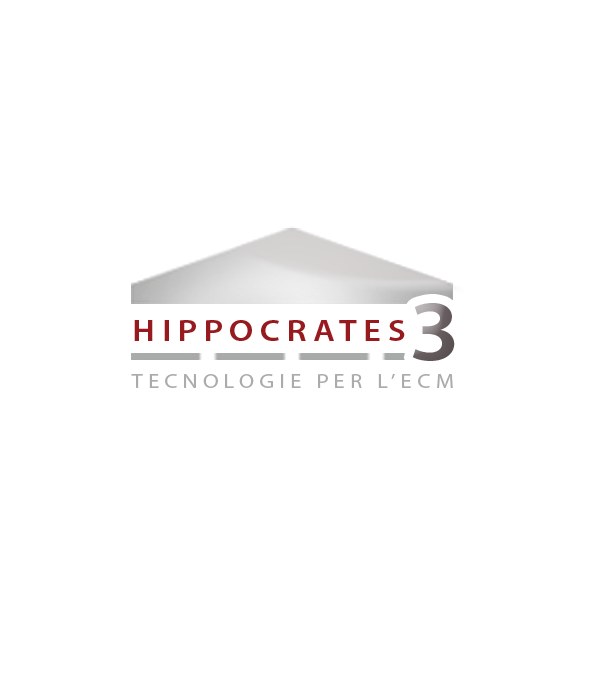 10 anni di lavoro sulle tecnologie per l’ECM
20 Provider hanno scelto la tecnologia Hippocrates
100 Corsi FAD accreditati ECM
100.000 utenti registrati sulle piattaforme Hippocrates
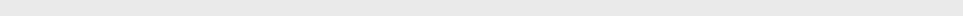 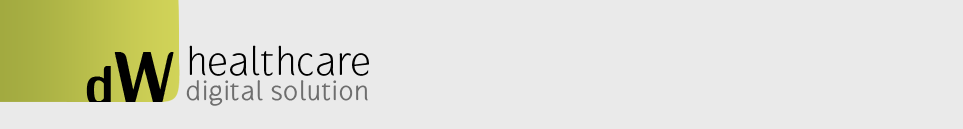 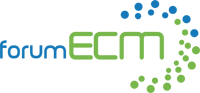 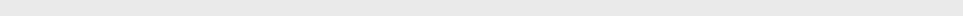 HIPPOCRATES 3.0
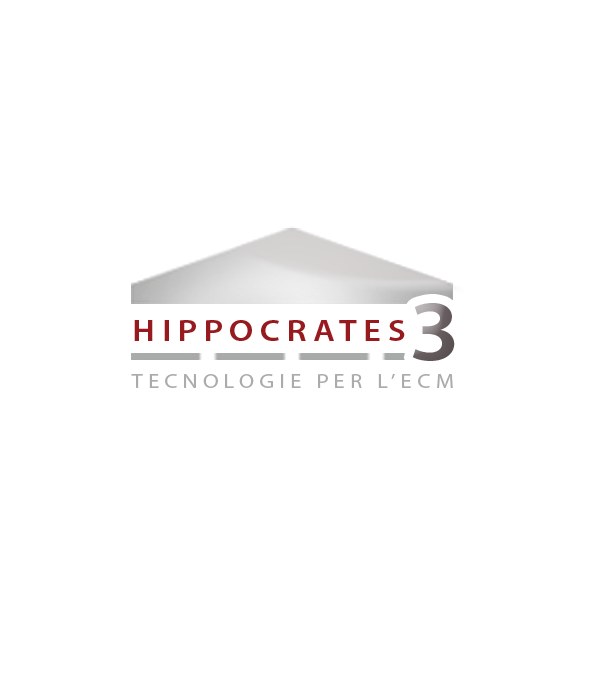 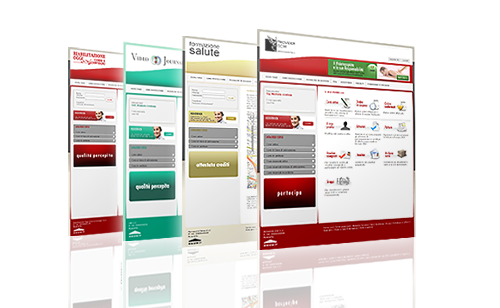 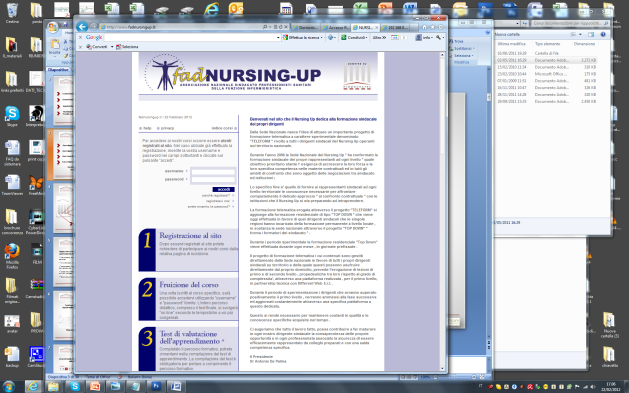 Dopo Hippocrates 1.0 (2003)
Dopo Hippocrates 2.0 (2008)
Dopo 3 anni di ricerca e sviluppo
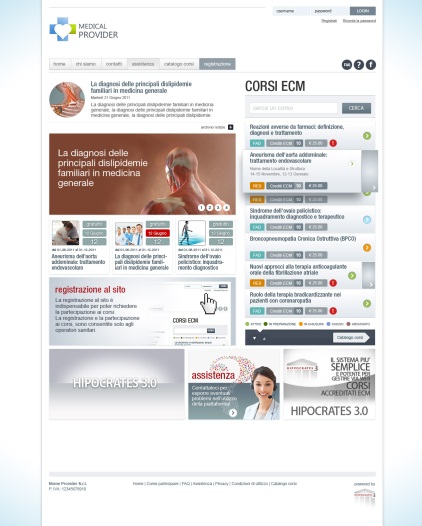 Nasce Hippocrates 3.0 (2012)
Lo stato dell'arte nell'erogazione di formazione accreditata ECM!
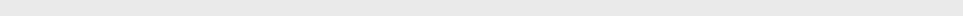 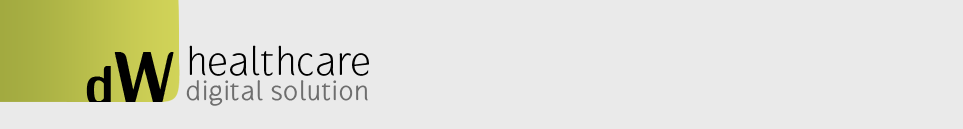 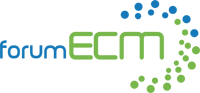 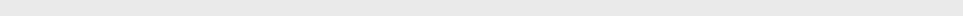 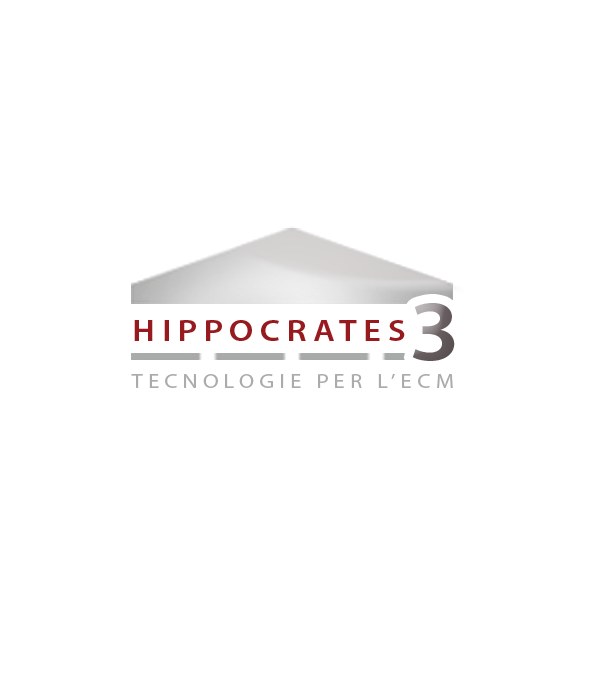 VALORI
I pilastri su cui si fonda Hippocrates 3.0
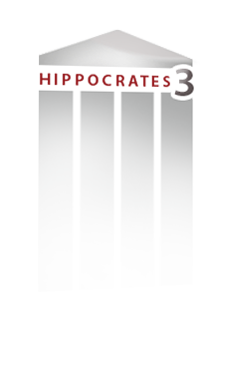 Progettazione basata sulla normative ECM
Ideato per conseguire il massimo in termini di:
Semplicità
Usabilità
Esperienza utente
Sviluppato sulle reali esigenze dei Provider
La massima flessibilità garantita da metodologie di disegno e implementazione del software secondo Best Practices
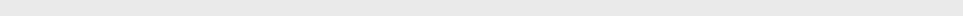 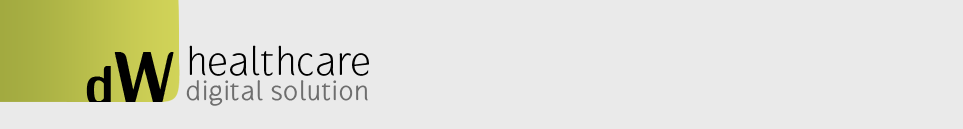 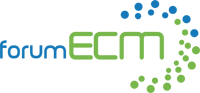 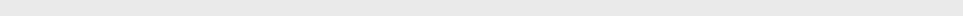 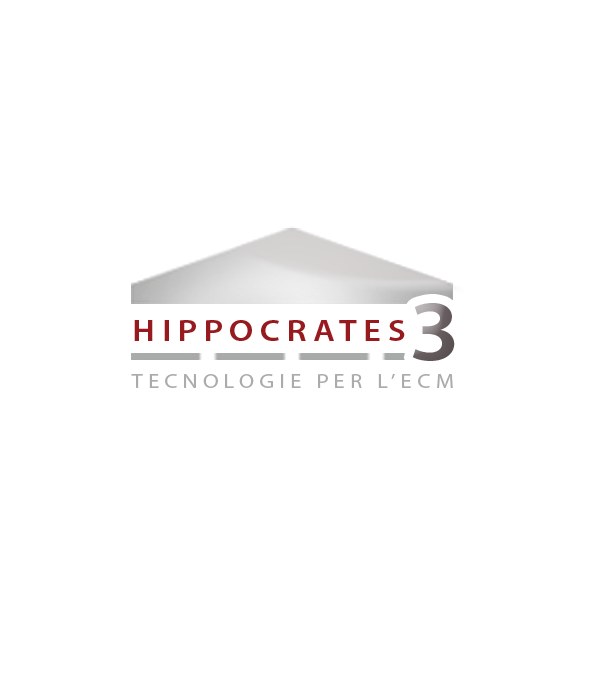 CARATTERISTICHE
Hippocrates 3, oltre a essere lo strumento ideale per la gestione di tutta la formazione ECM, è utilizzabile per ogni genere di progetto formativo:
Corsi accreditati ECM e non, FAD, RES e Blended

Corsi a pagamento o gratuiti.

Corsi riservati o a condizioni privilegiate per gruppi.

Singoli progetti formativi sponsorizzati, con possibilità di implementare eDetailing.

Corsi sponsorizzati con accesso a codici o voucher
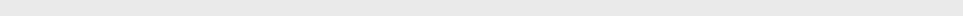 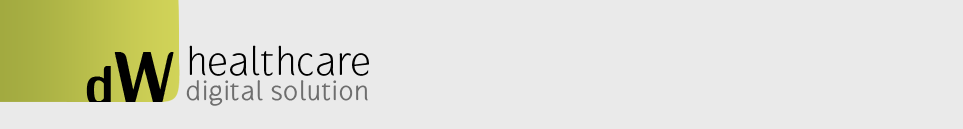 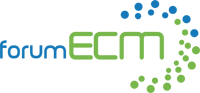 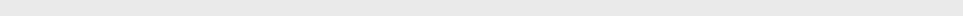 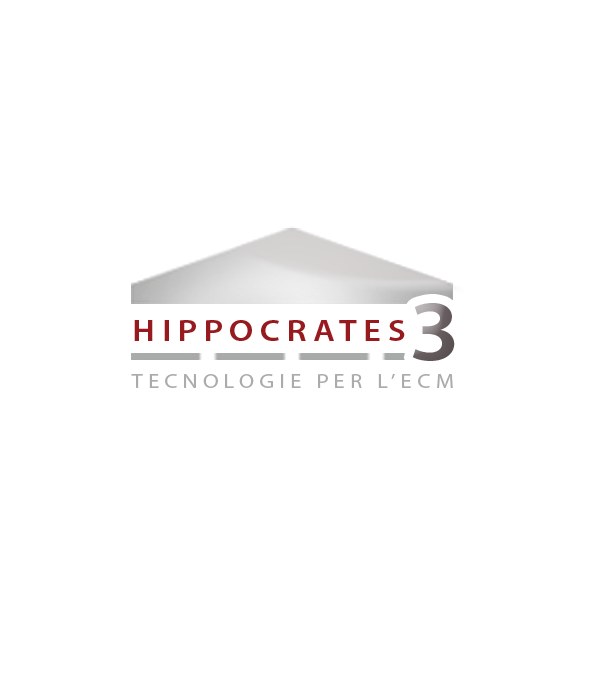 CARATTERISTICHE 
Qualità e Normative
Hippocrates 3.0 è stato sviluppato attenendosi scrupolosamente a quanto espresso da:
Tutte le direttive, decreti legge e le linee guida emanate dal Ministero della Salute.

Gli accordi stipulati in sede di conferenze Stato-Regioni.

Decreti, delibere e linee guida della Regione Lombardia durante gli anni della sperimentazione ECM.

Le indicazioni, le determine, i criteri, i regolamenti e i documenti emanati dalla CNFC e dall’Age.na.s.

Manuale per gli osservatori della qualità dell’ECM.
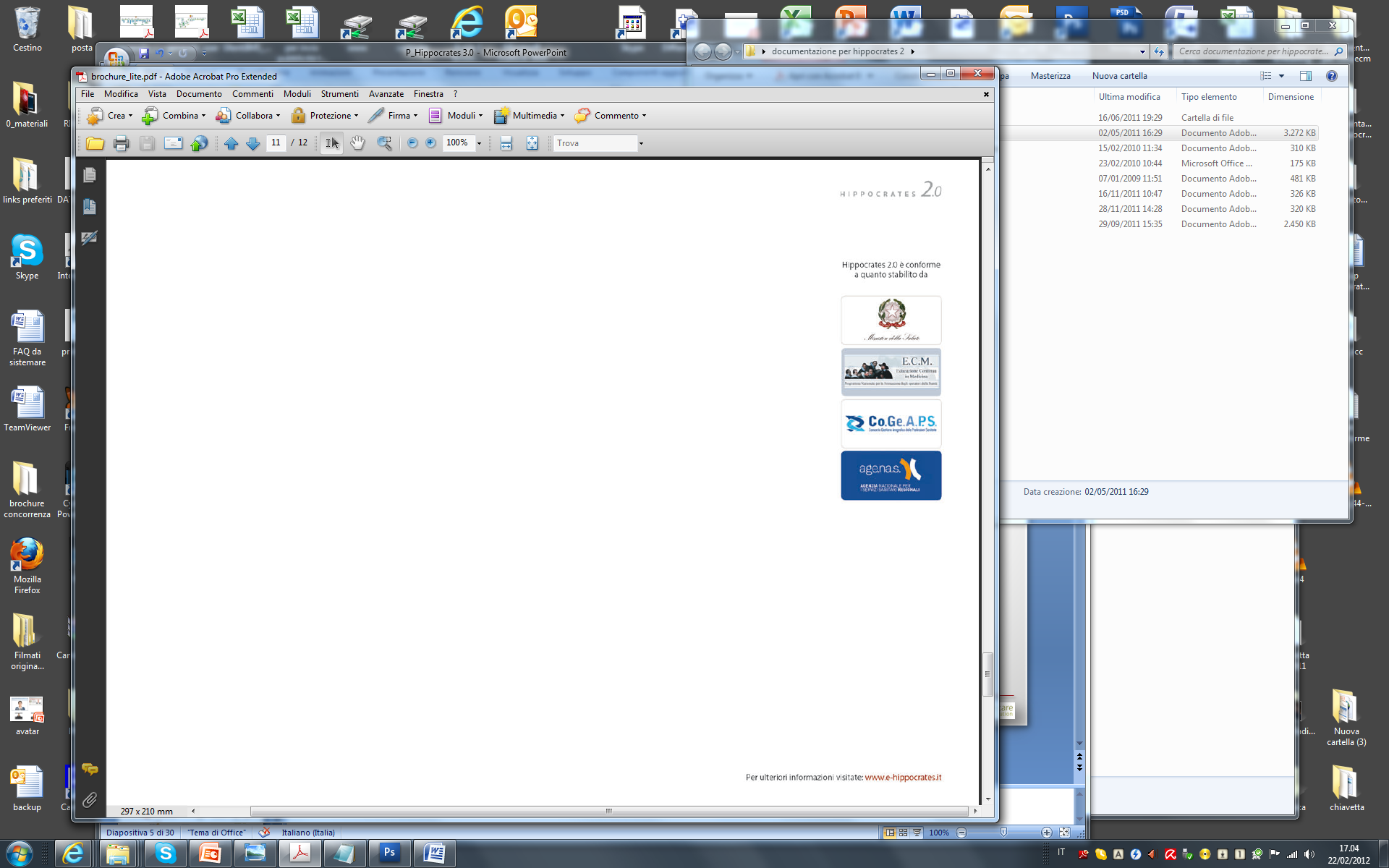 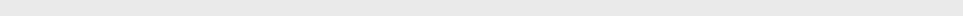 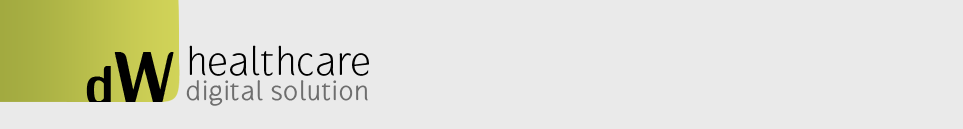 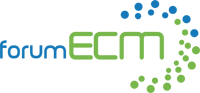 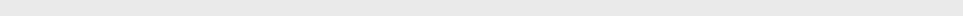 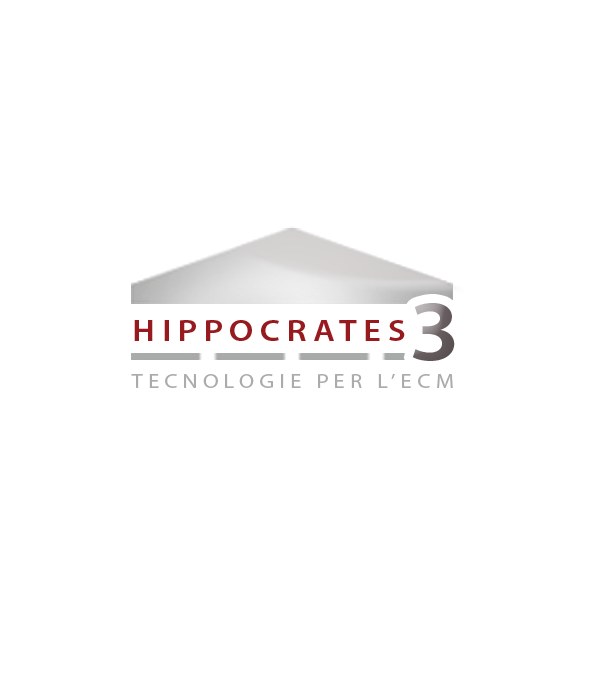 CARATTERISTICHE 
Qualità e Normative
Hippocrates 3.0 contempla oltre 50 fra interventi, funzioni ed integrazioni relative a:
Vigenti normative
 
Linee Guida degli enti preposti dal 2002-2012 e oltre

Qualità del provider (Osservatorio Nazionale della Formazione Continua 
      in Sanità -ONFoCS- )
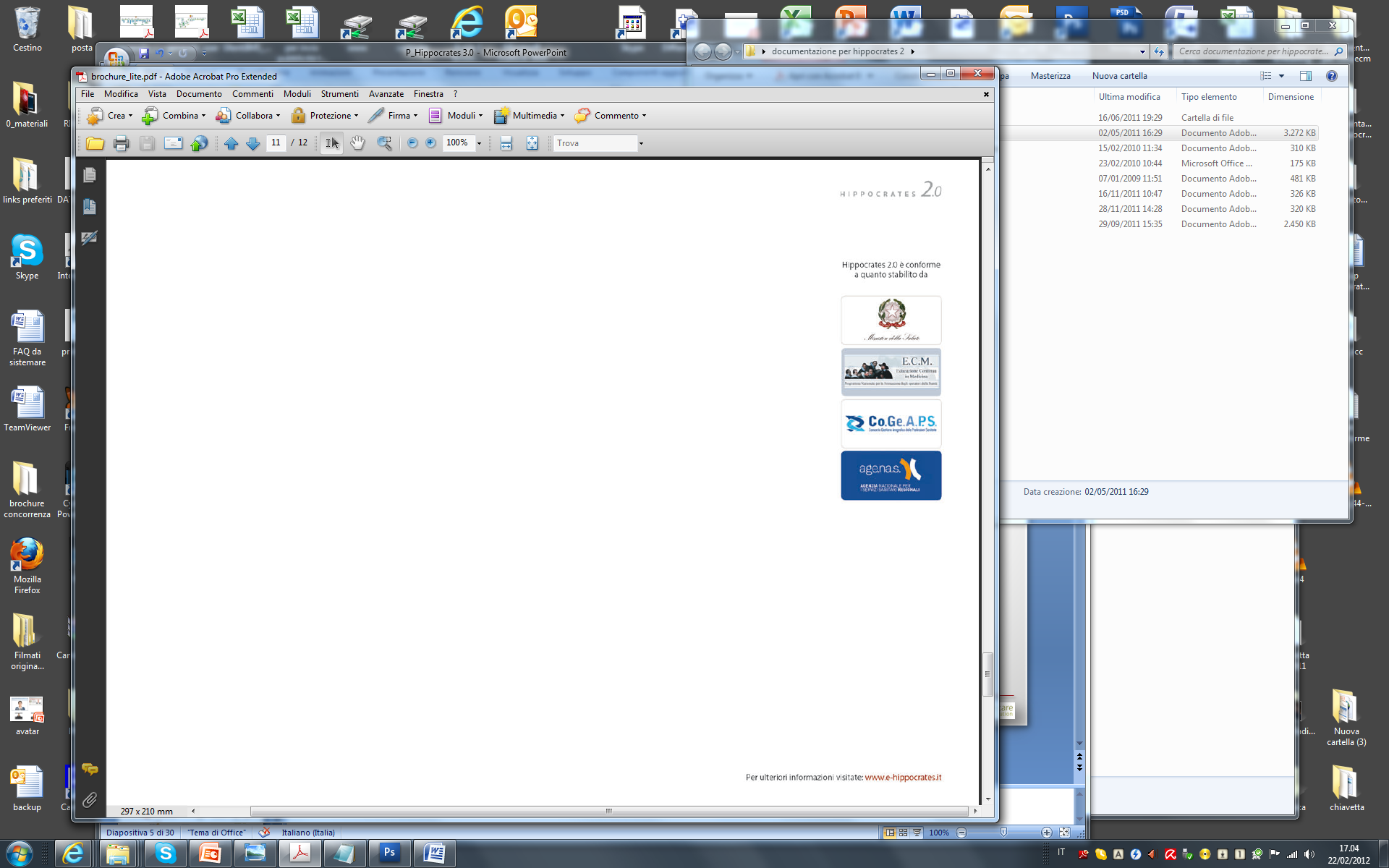 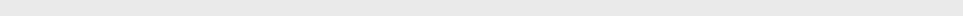 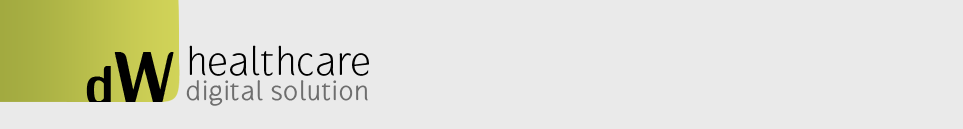 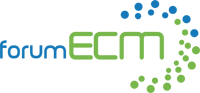 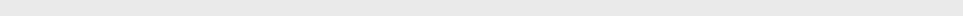 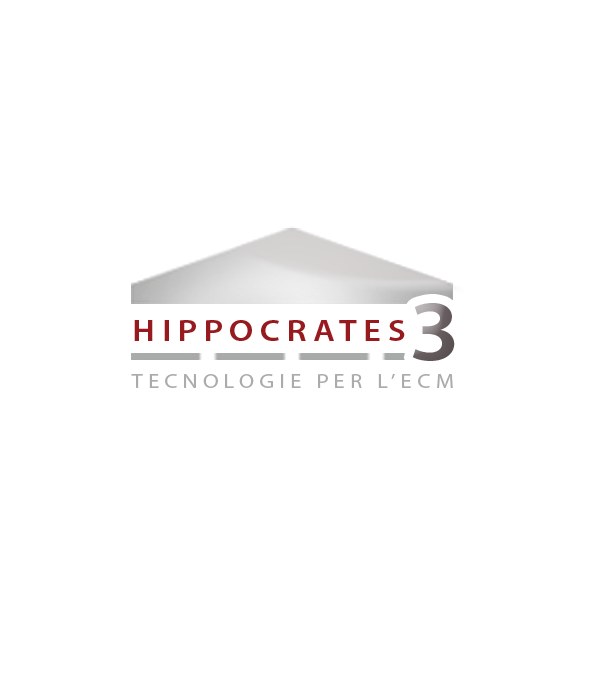 CARATTERISTICHE
Personalizzazione
Completamente Personalizzabile.
Dal layout grafico alle verticalizzazioni di funzionalità.
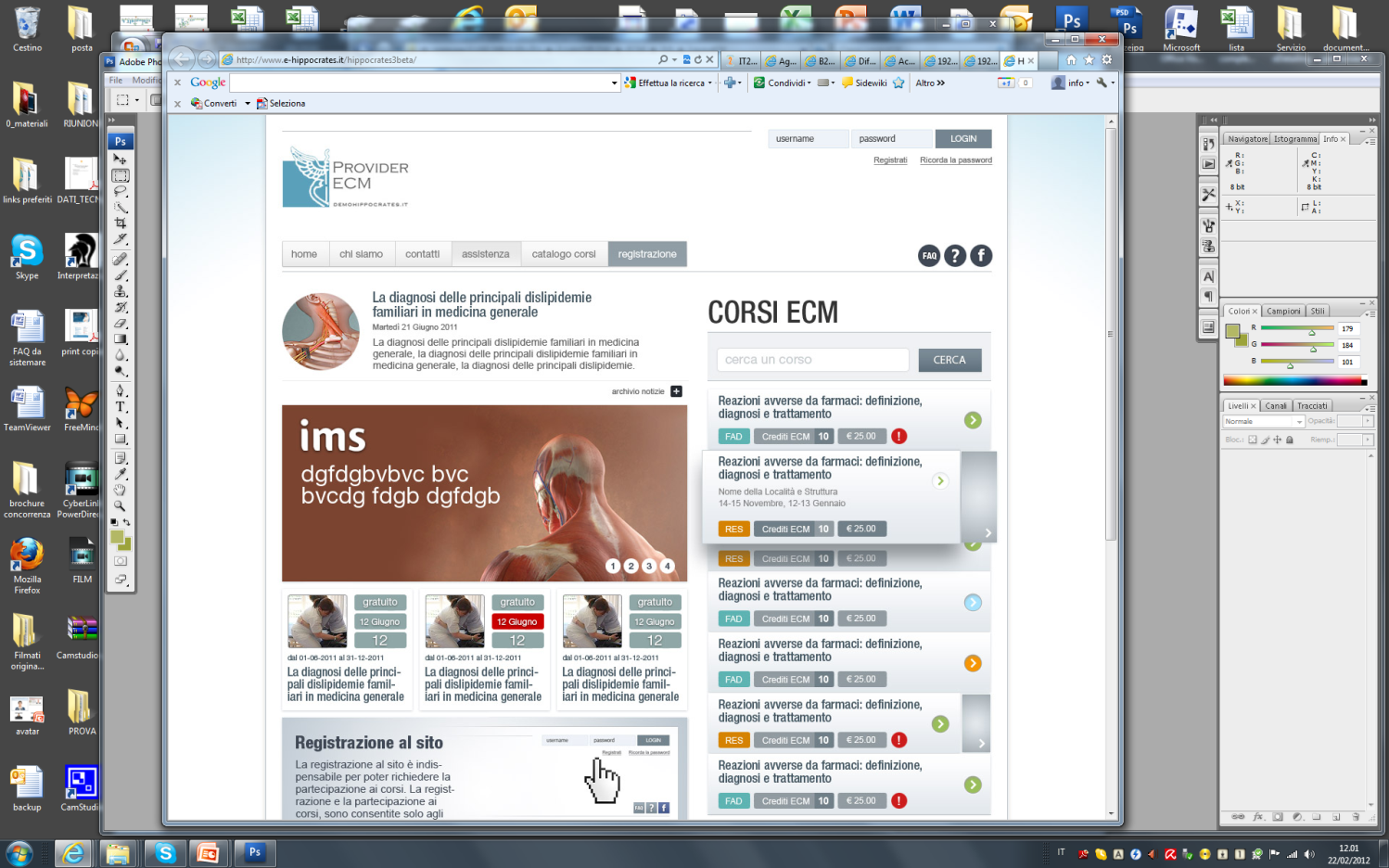 Personalizzazione Grafica con Logo e colori istituzionali

Personalizzazione autonoma di tutti i testi e di tutte le
     informazioni presenti nel sito pubblico

Gestione corsi e news in evidenza

Gestione Banner ed elementi in home page

CMS con possibilità di modificare e aggiungere nuove sezioni e  
     pagine web

Personalizzazione dei template relativi a tutti i documenti generati   
    dalla piattaforma (modello fatture, certificati, attestati …)
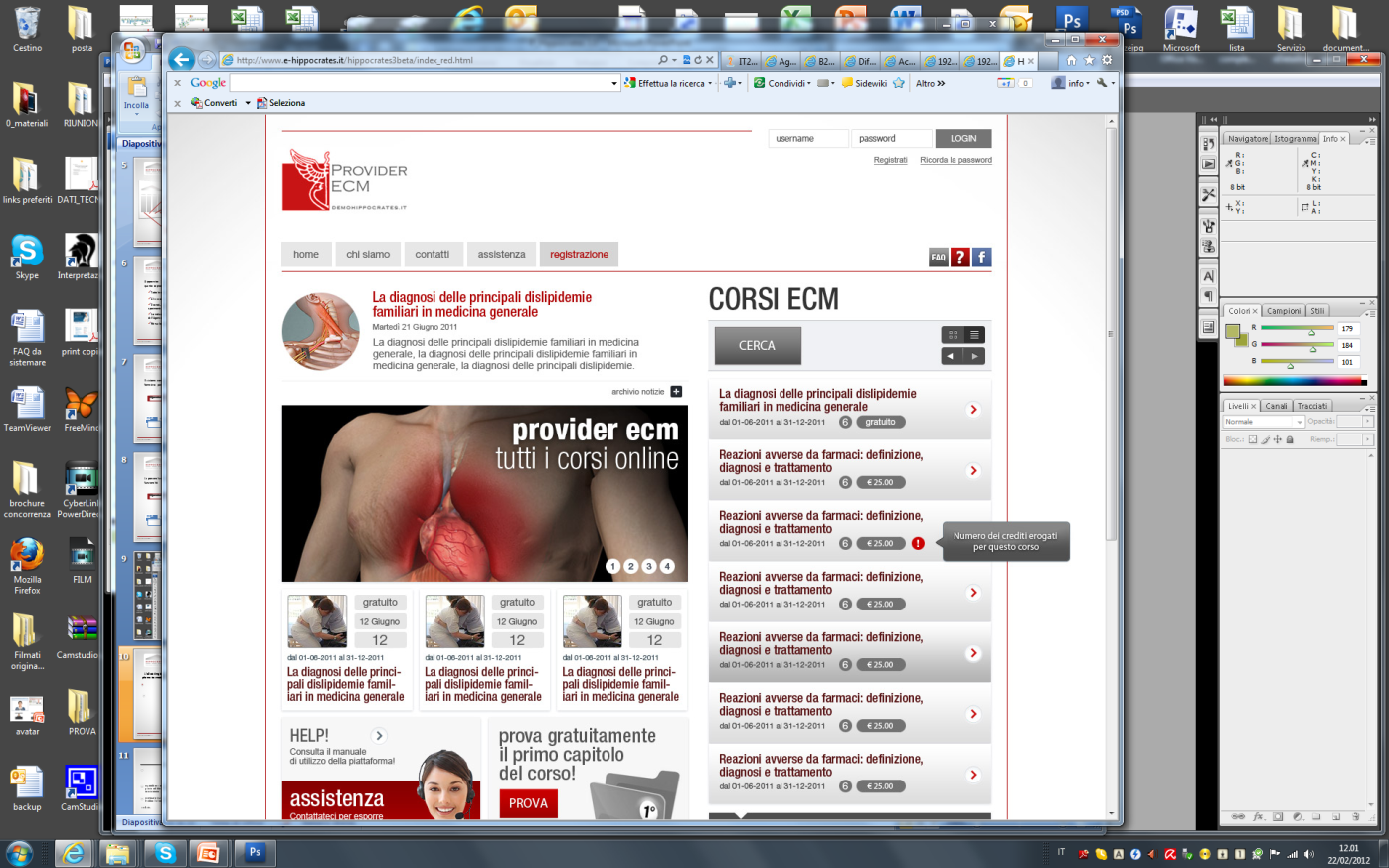 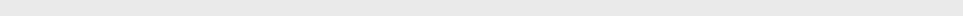 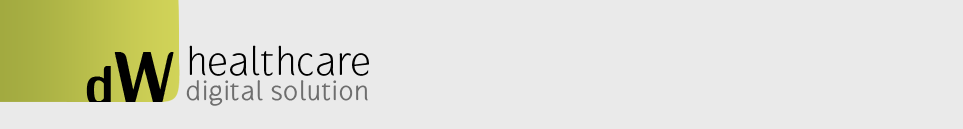 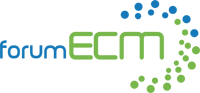 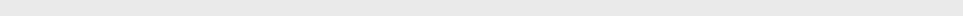 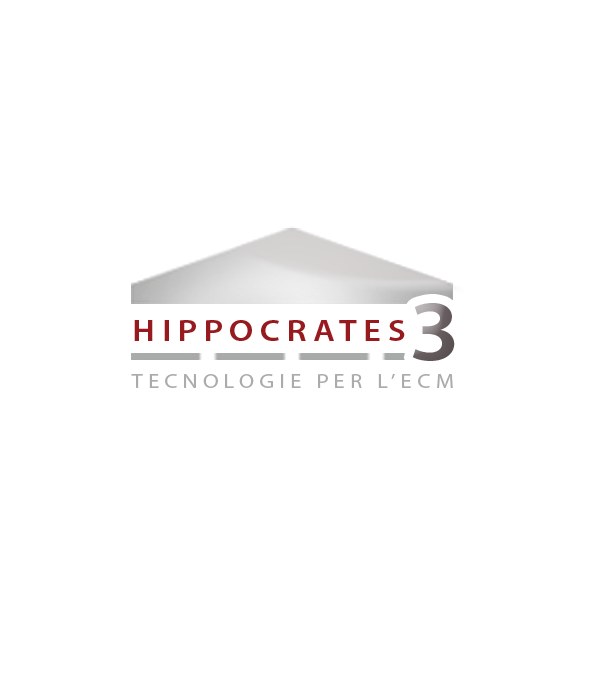 CARATTERISTICHE
Usabilità
Tutte le procedure e la navigazione sono auto-esplicative:
Ogni dettaglio è stato concepito per rendere l’esperienza utente semplice ed immediata.
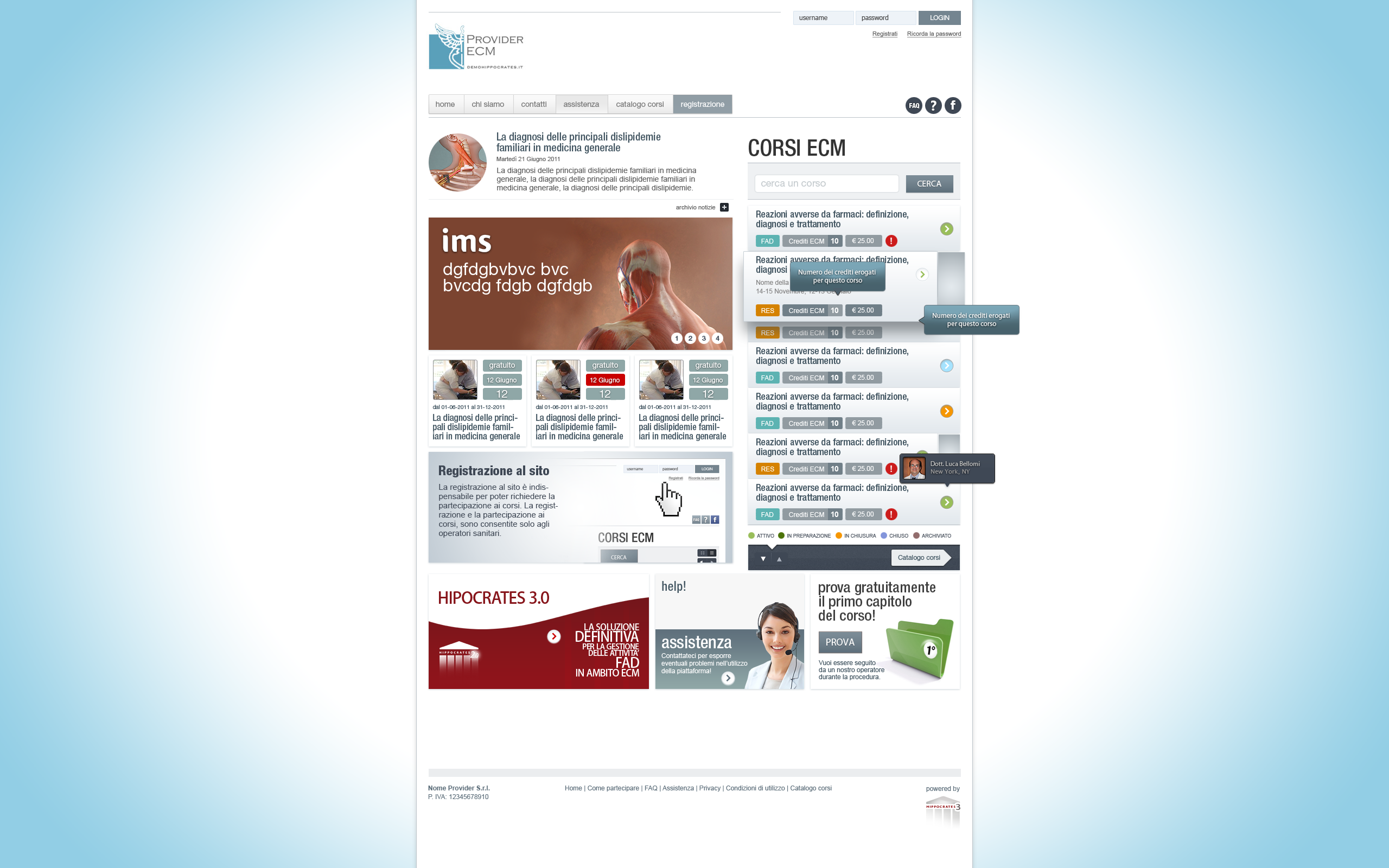 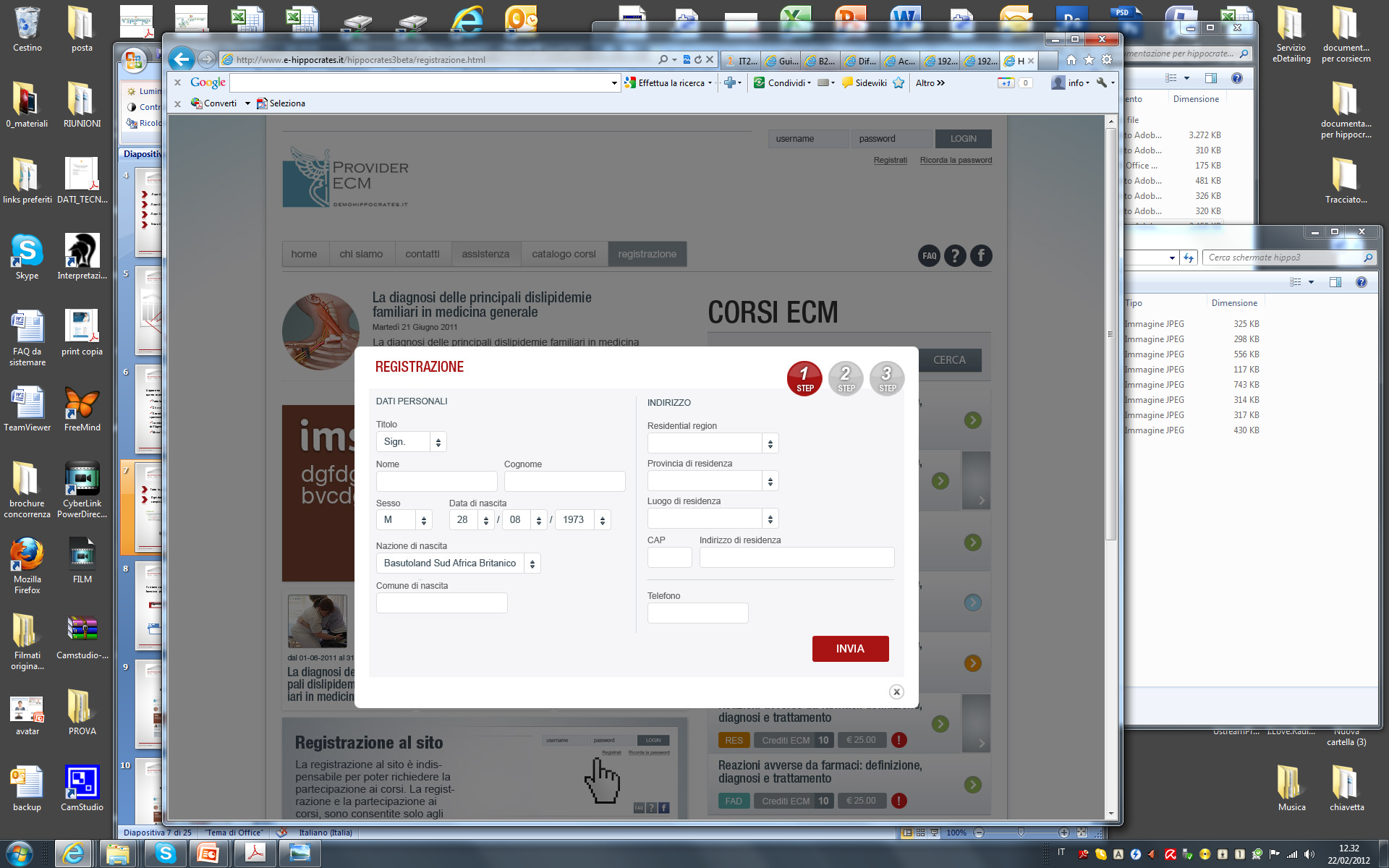 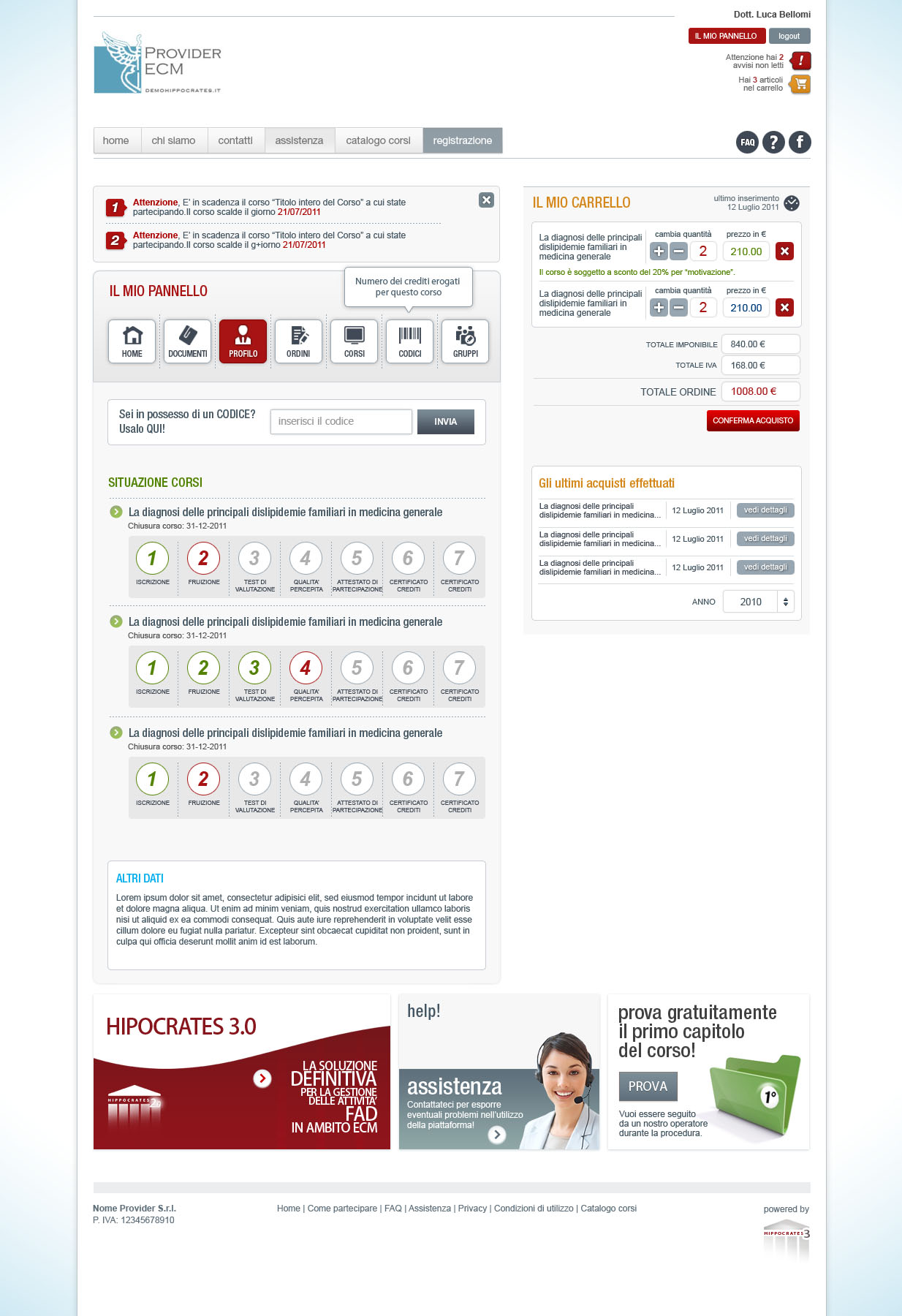 Una sorprendete User Experience per l’utente !
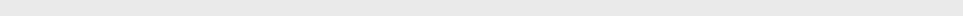 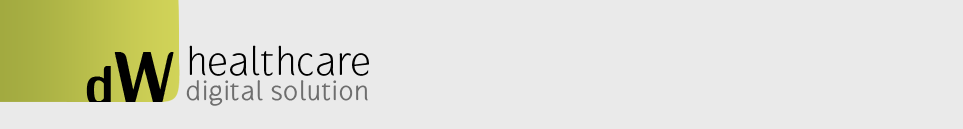 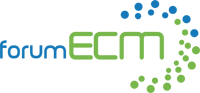 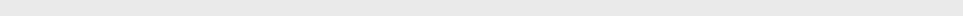 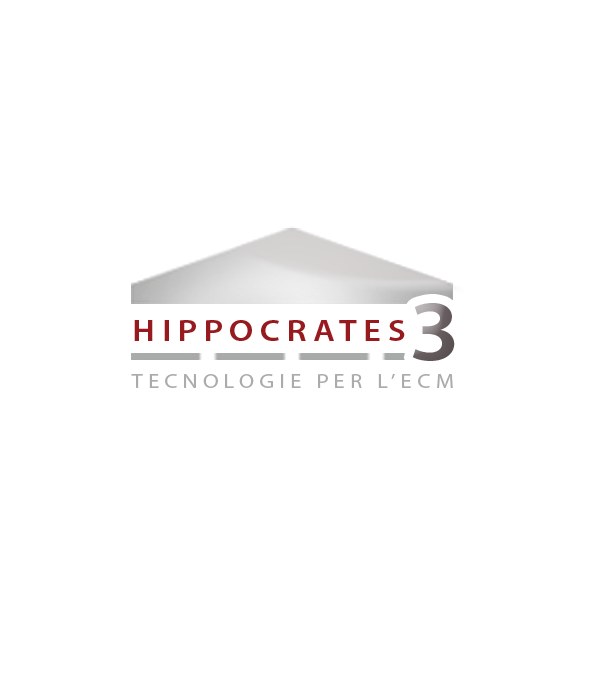 CARATTERISTICHE
Tipologie di soluzioni
La piattaforma può essere fornita in tre diverse configurazioni:
Piattaforma “Provider”
Il Provider è inteso come gestore e proprietario della piattaforma
Piattaforma “Progetto Formativo”
la piattaforma è “confezionata” per l’erogazione di un singolo evento.
Piattaforma “Network”
la piattaforma è intesa come contenitore di piattaforme, il Proprietario può attivare più piattaforme all’interno del network.
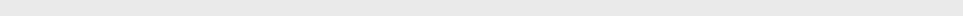 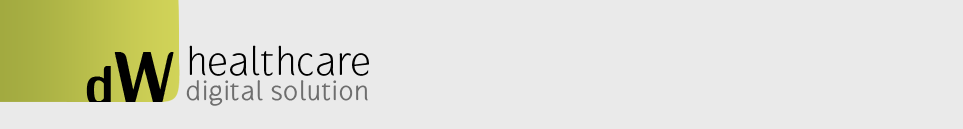 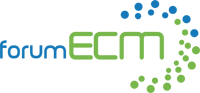 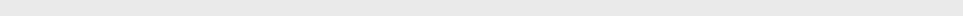 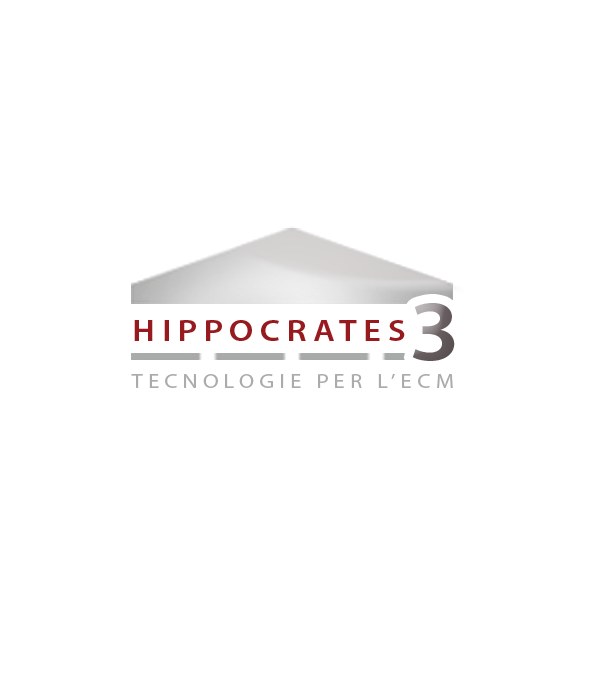 CARATTERISTICHE
Funzionalità
Hippocrates 3.0 permette l’informatizzazione di tutto il processo formativo (per l’utente) e della gestione (per il provider).
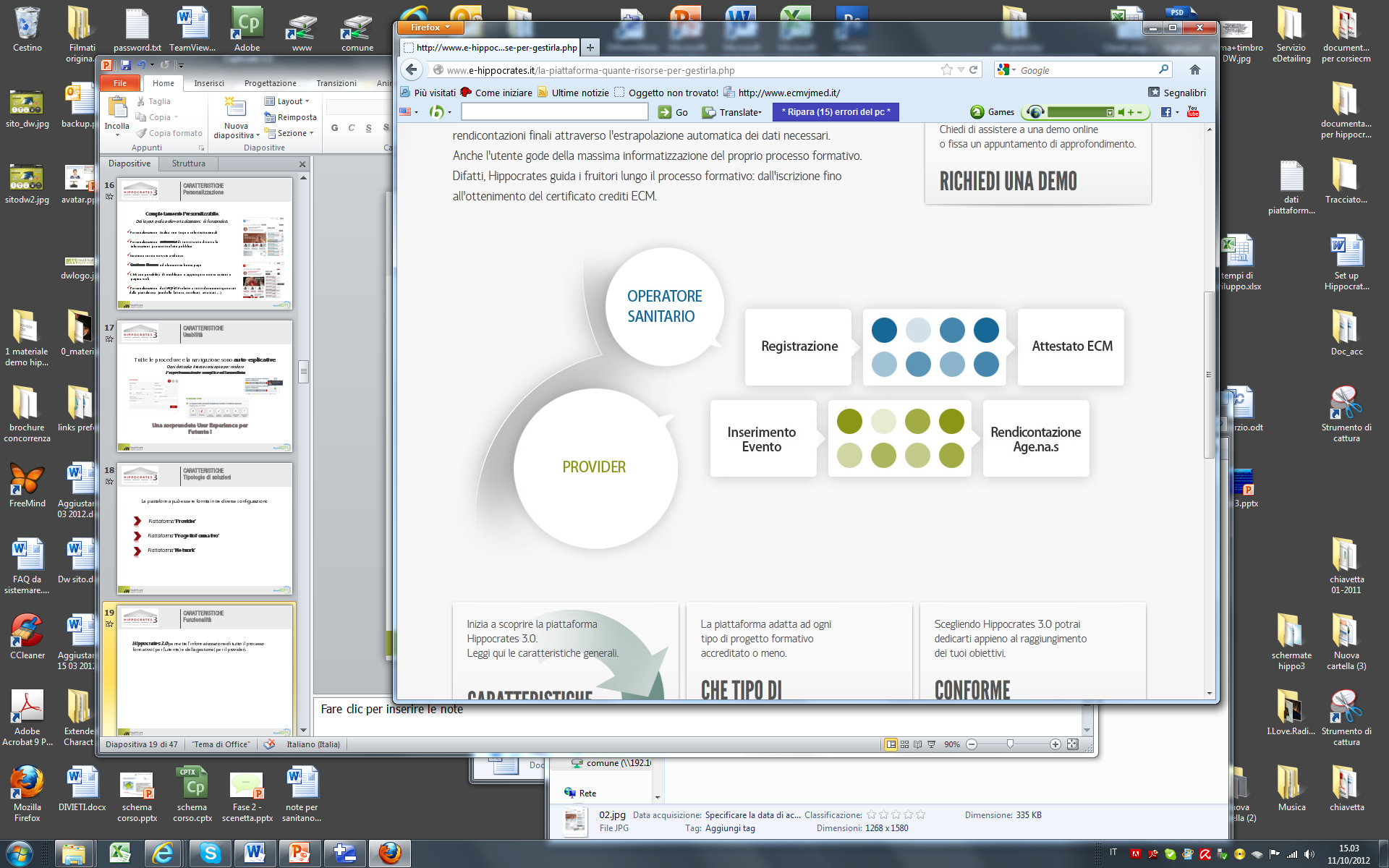 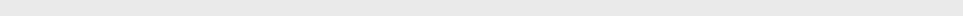 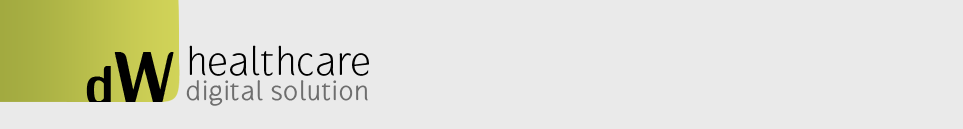 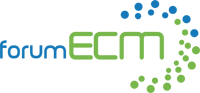 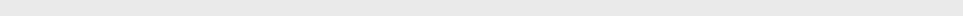 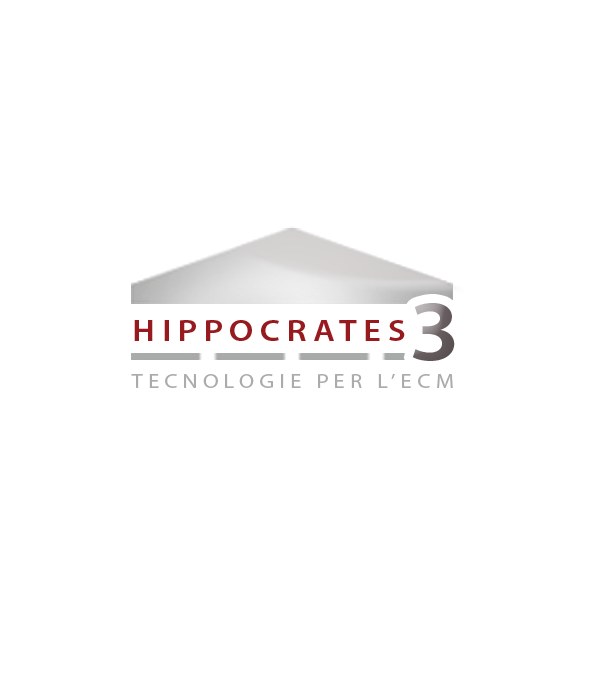 CARATTERISTICHE
Moduli
Un set di moduli e funzionalità in continua crescita ed evoluzione per rispondere alle reali esigenze dei Provider.
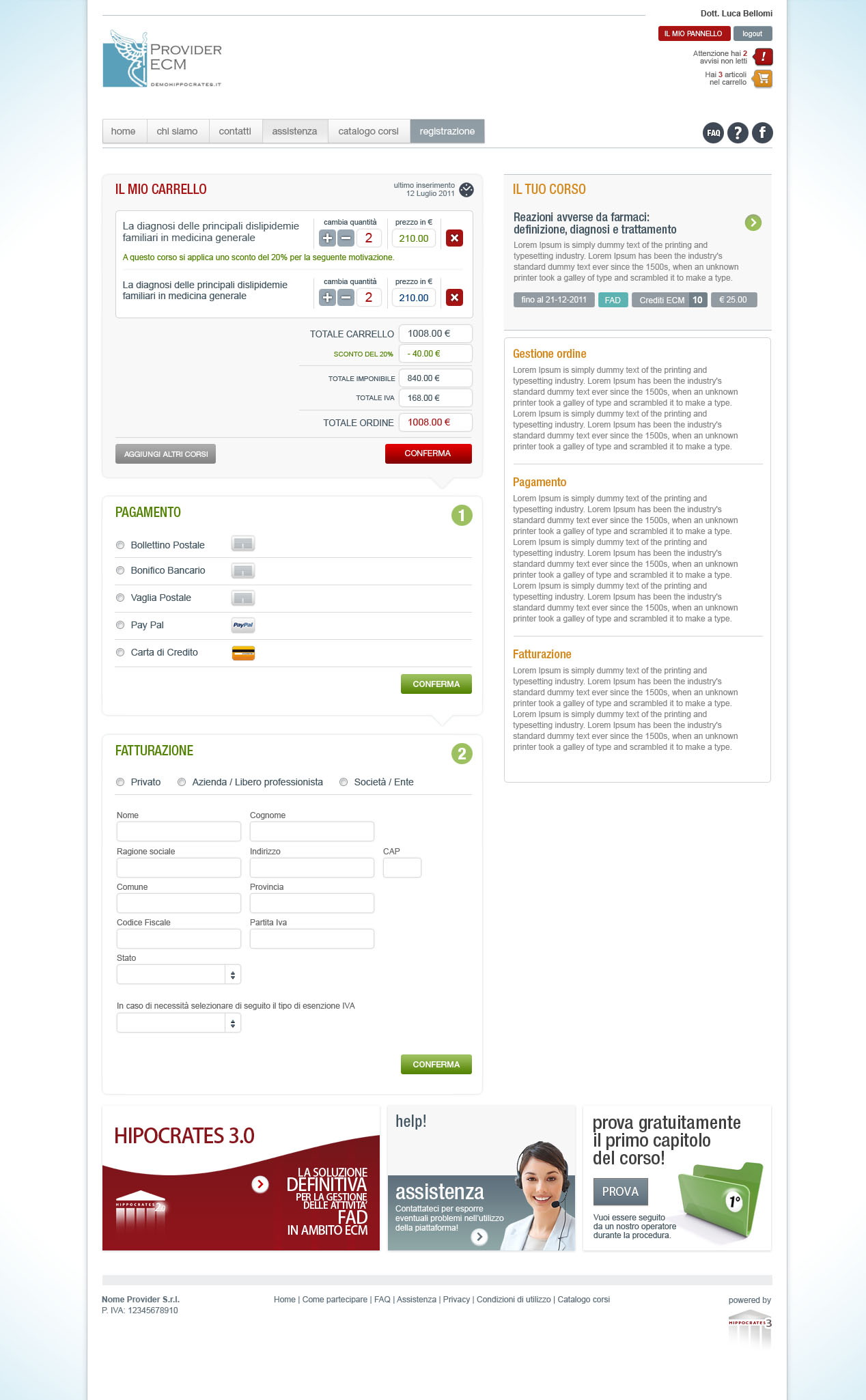 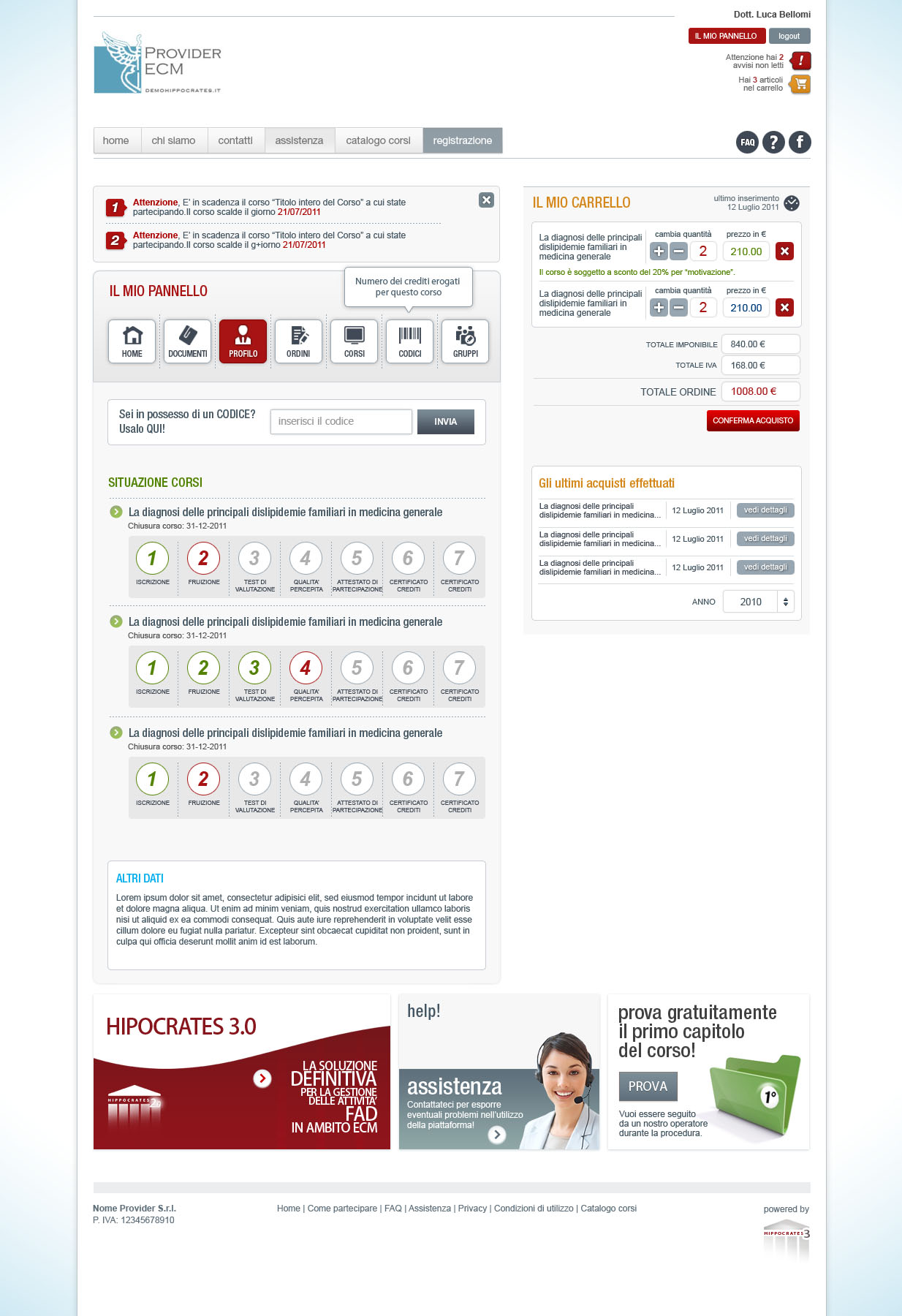 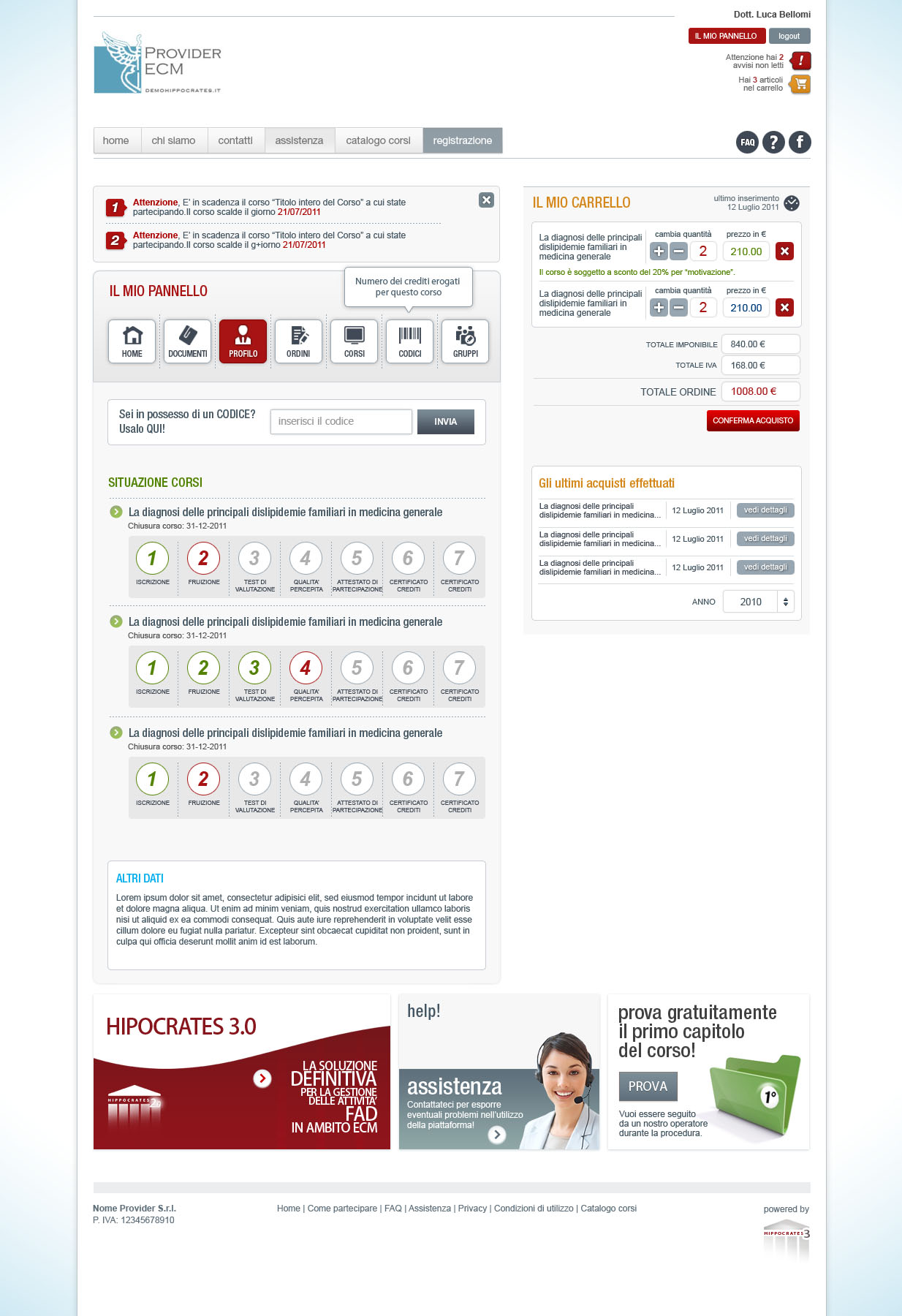 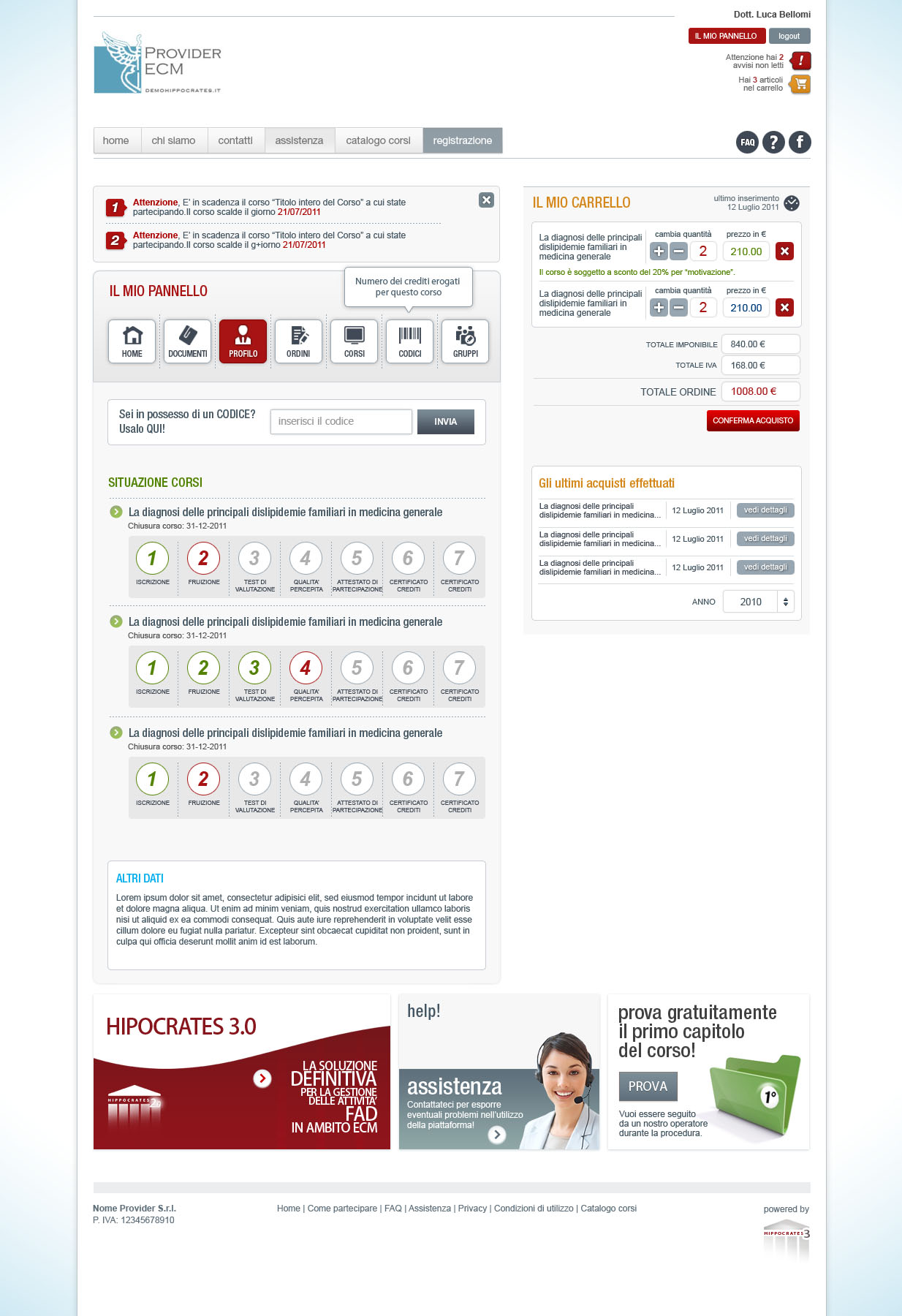 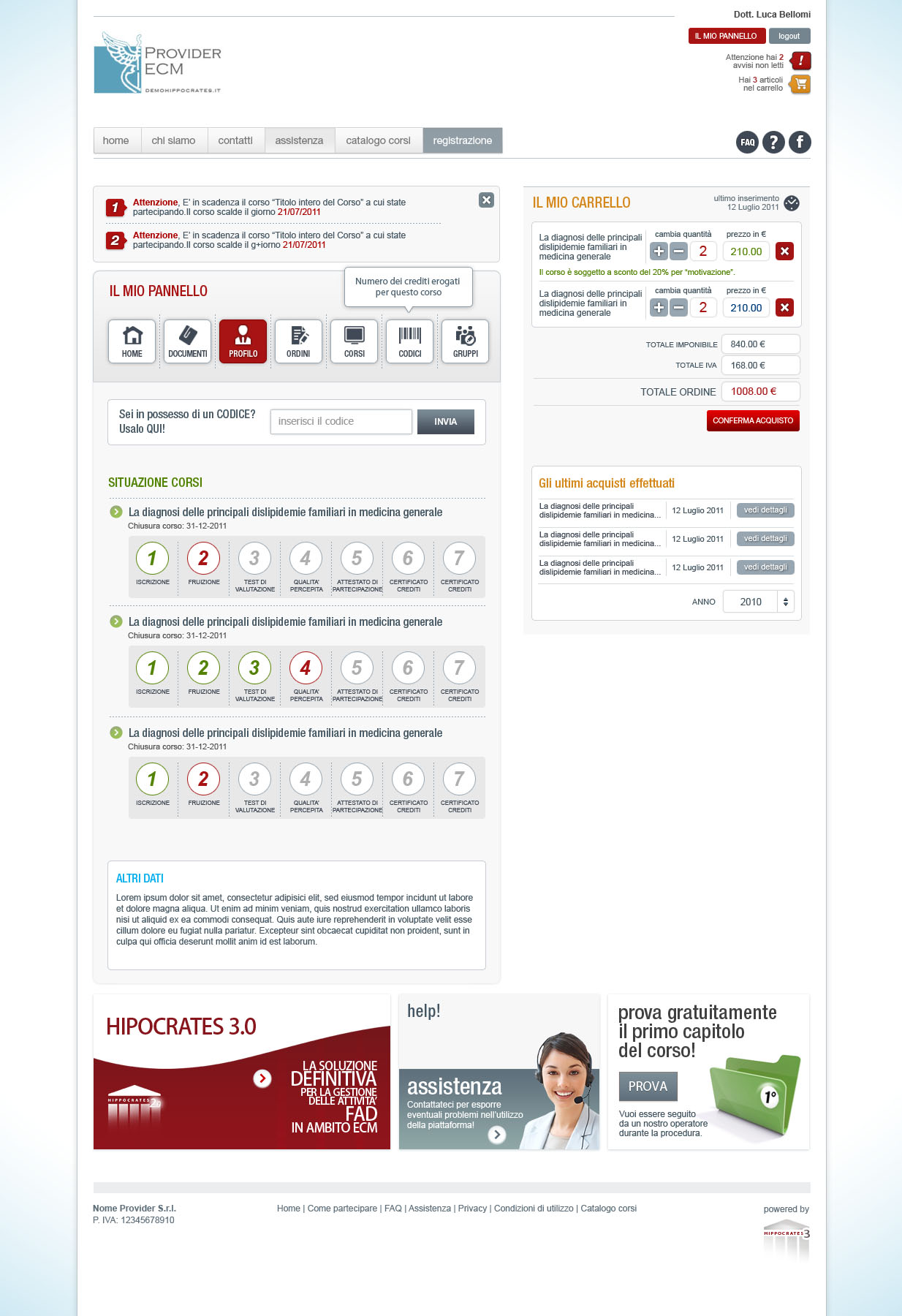 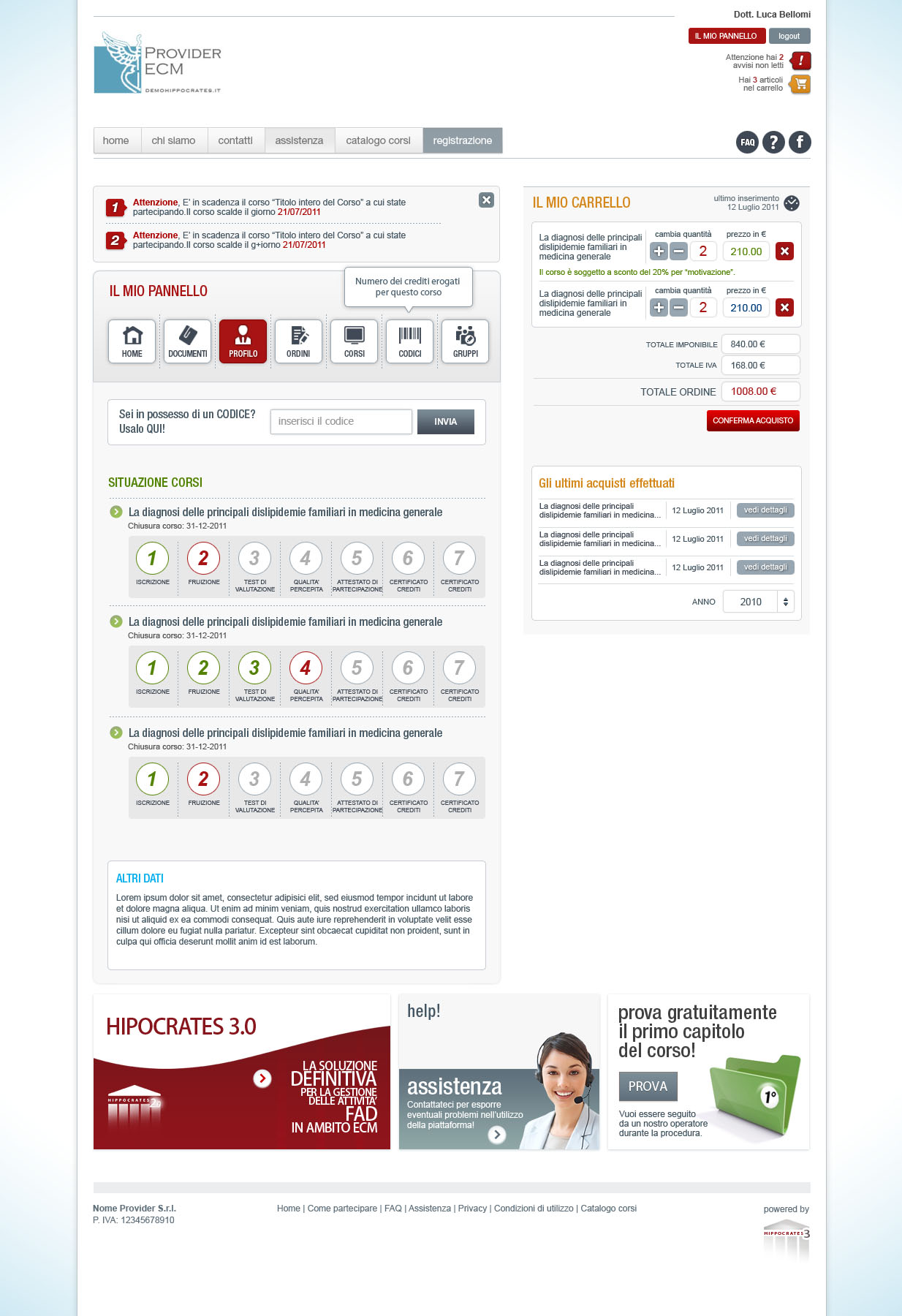 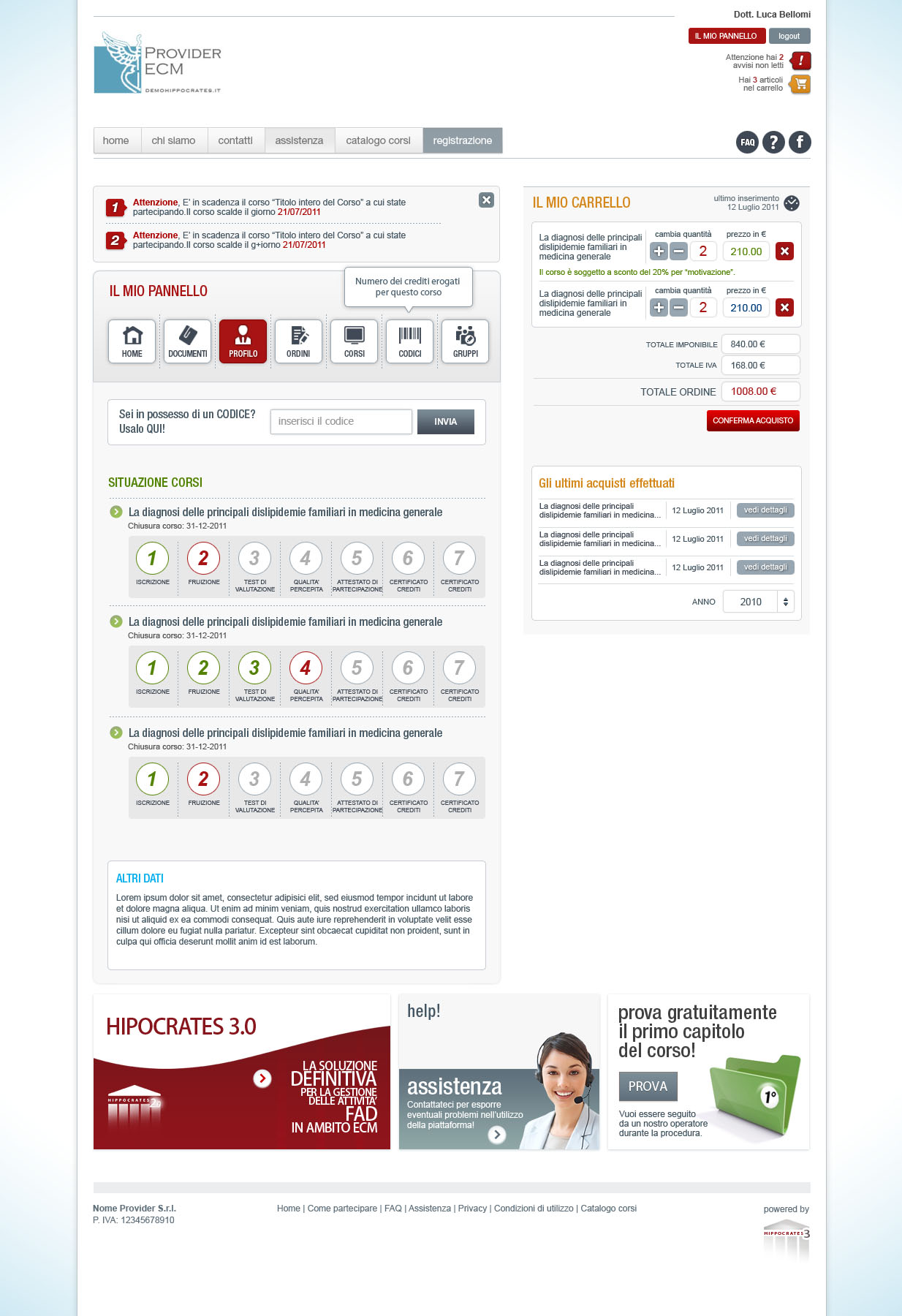 Moduli e funzionalità per ogni esigenza !
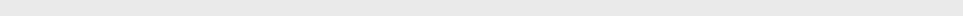 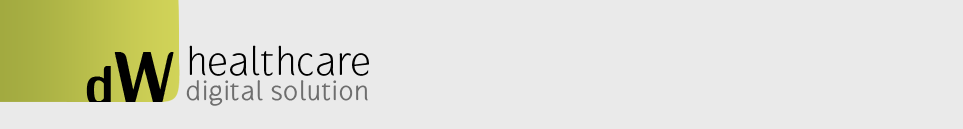 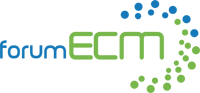 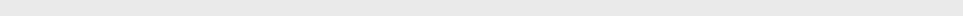 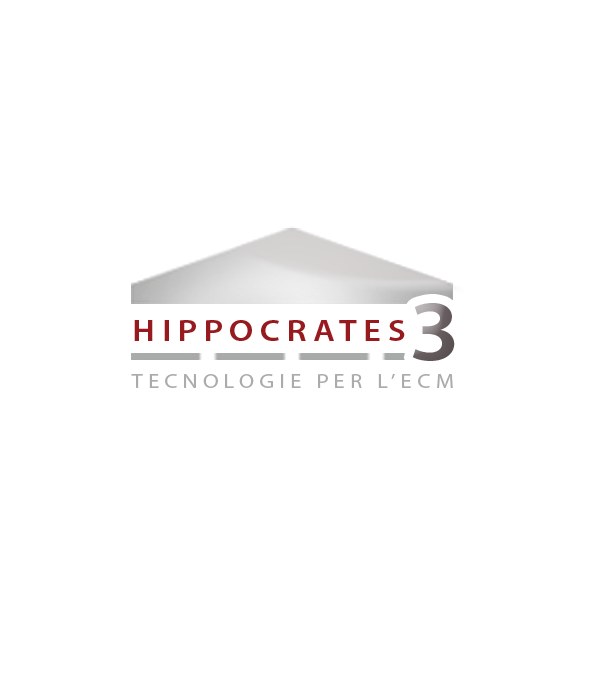 CARATTERISTICHE
Moduli
Modulo “CMS”  Per la gestione dei contenuti del sito pubblico

Modulo “Distribuzioni Codici”  Per l’iscrizione ai corsi

Modulo “Gruppi”  Per una gestione differenziata degli utenti

Modulo “e-Commerce”  Per la vendita dei corsi

Modulo “Promotion”  Per migliorare ed ottimizzare il business

Modulo/Servizio “Reportistica personalizzata”  Per la misurazione del ROI

Modulo per attività di e-mail marketing (coming soon)
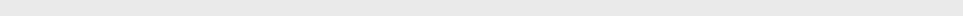 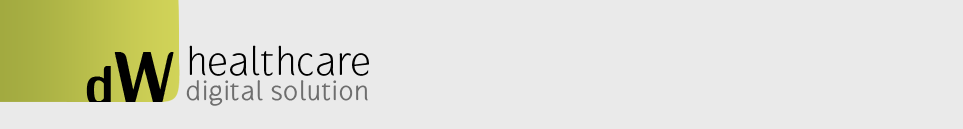 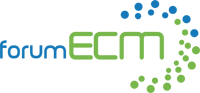 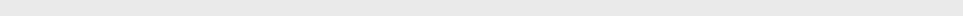 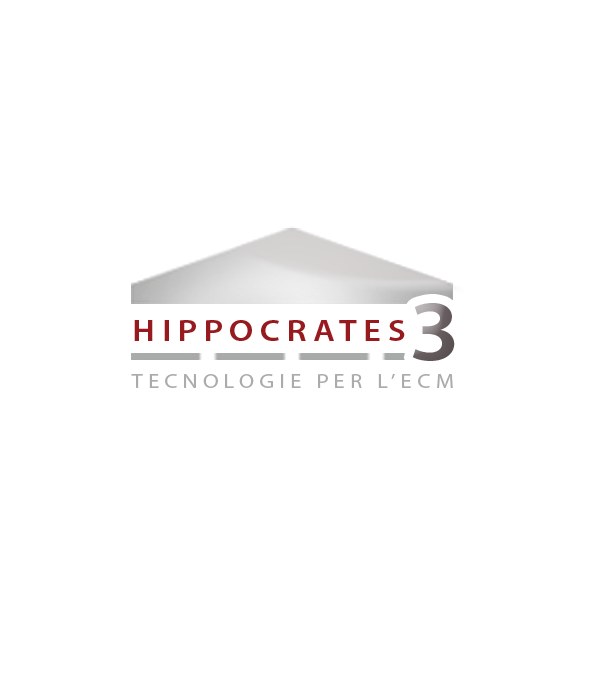 CARATTERISTICHE
Area Formativa
Anche l’erogazione della formazione gode di massima flessibilità:
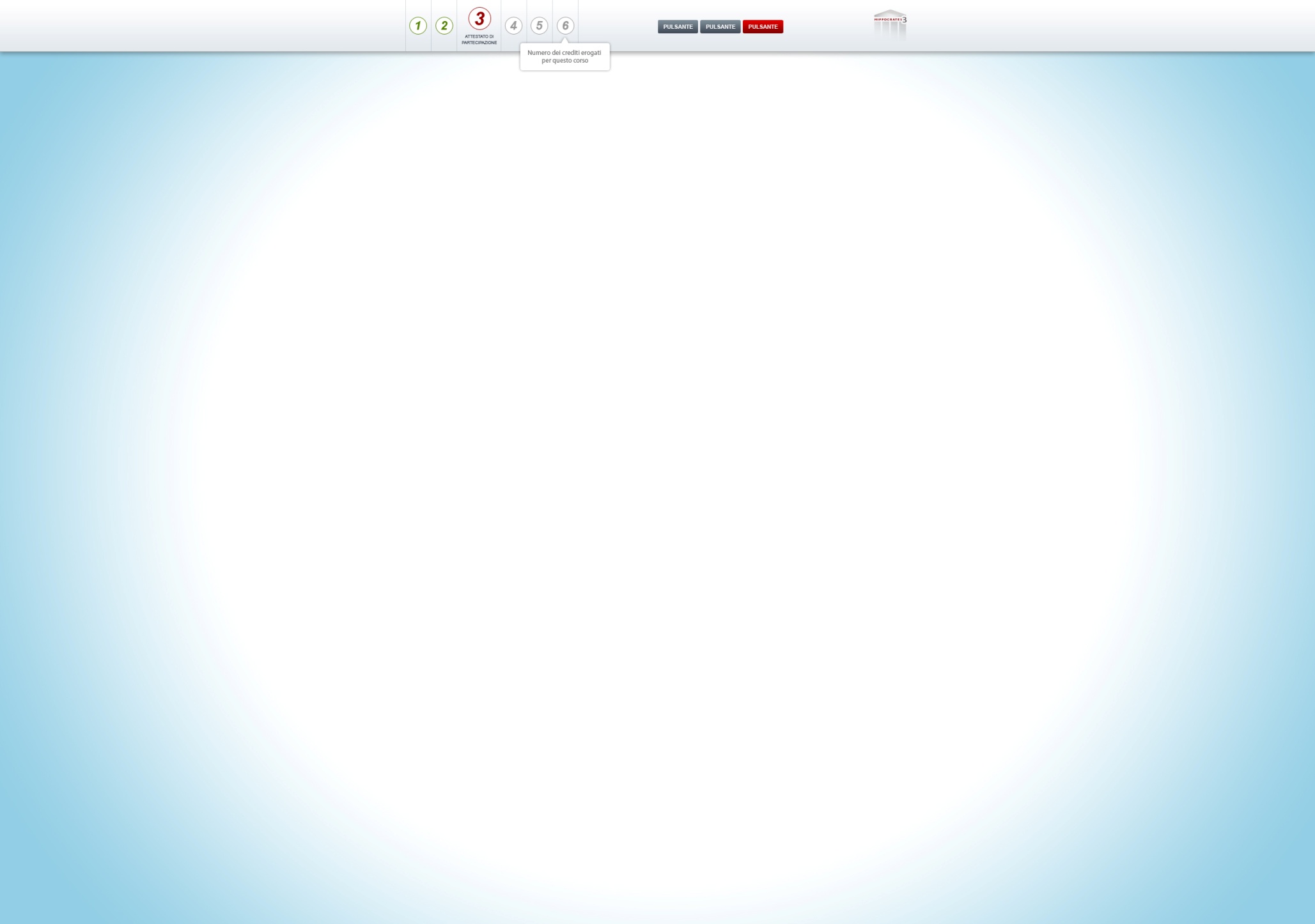 Editor integrato SCORM per la creazione dei corsi
Moduli formativi totalmente indipendenti: è possibile caricare moduli formativi in formato zip, o integrare pagine esterne
Accanto ai percorsi formativi standard, nati dalla nostra esperienza in ambito ECM, è possibile creare «percorsi formativi discente» configurabili a step: l’amministratore può scegliere come organizzare i diversi “step” formativi e dove collocare elementi come i test, la qualità percepita, i moduli formativi veri e propri e la generazione di attestati/certificati

Formazione su riviste, libri e cartaceo in genere.
Formazione su web con approcci standard o innovativi (web 2.0, PLE …).
Corsi su smartphone o tablet.
Formazione erogata su qualsiasi canale online e offline.
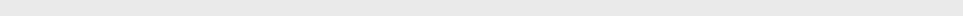 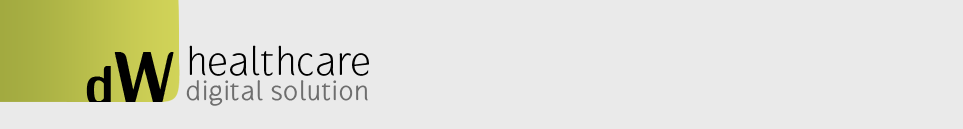 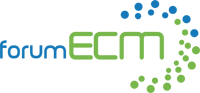 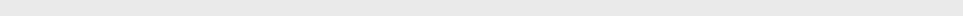 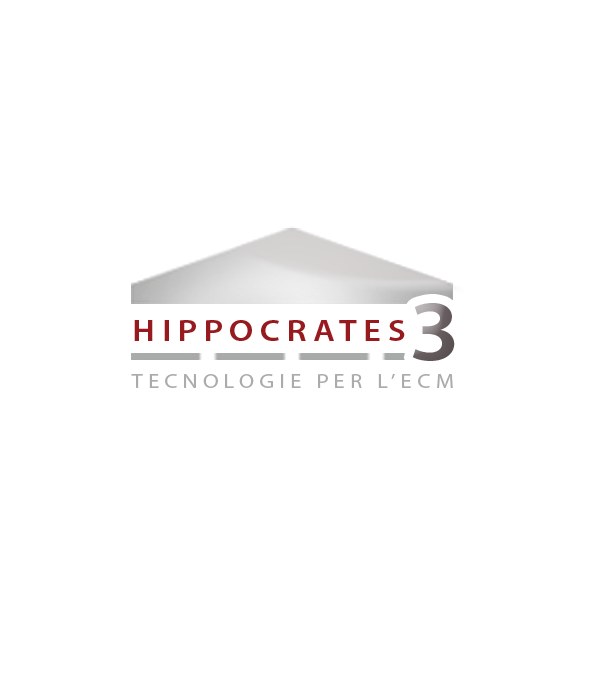 CARATTERISTICHE 
Tecnologia
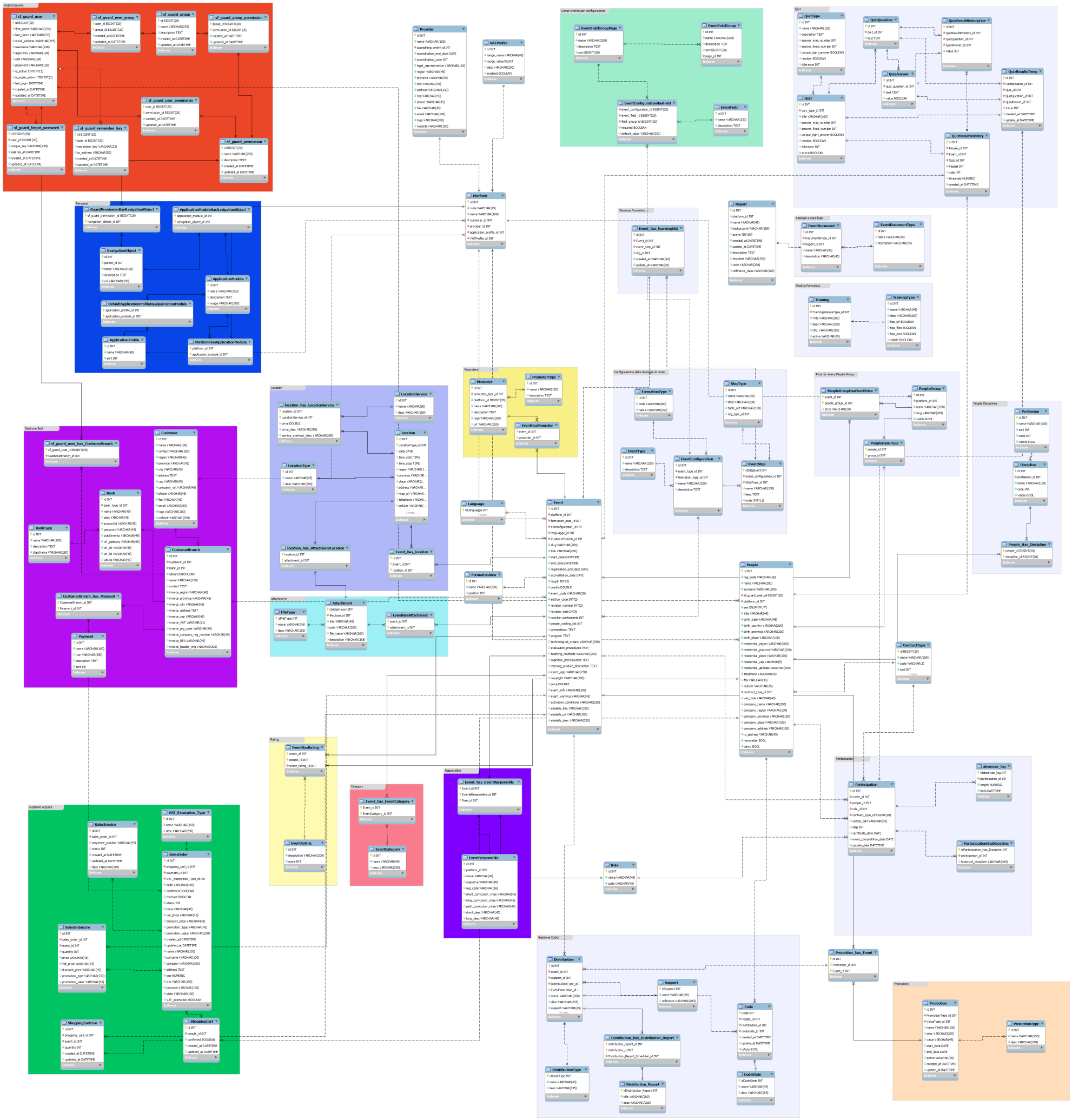 La piattaforma Hippocrates 3.0 è stata sviluppata con le più innovative tecnologie disponibili per progetti di e-business ad alto traffico e protezione dei dati.

Framework Symfony.

La piattaforma è stata scritta interamente in PHP5 su architettura LAMP.

 La progettazione è avvenuta su pattern MVC.
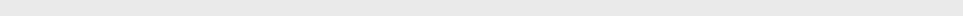 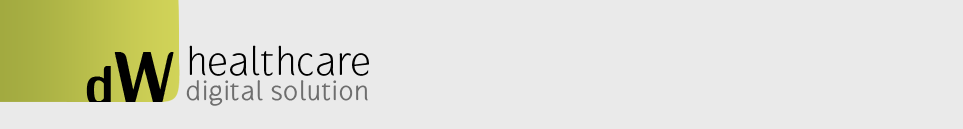 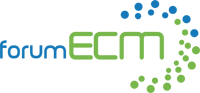 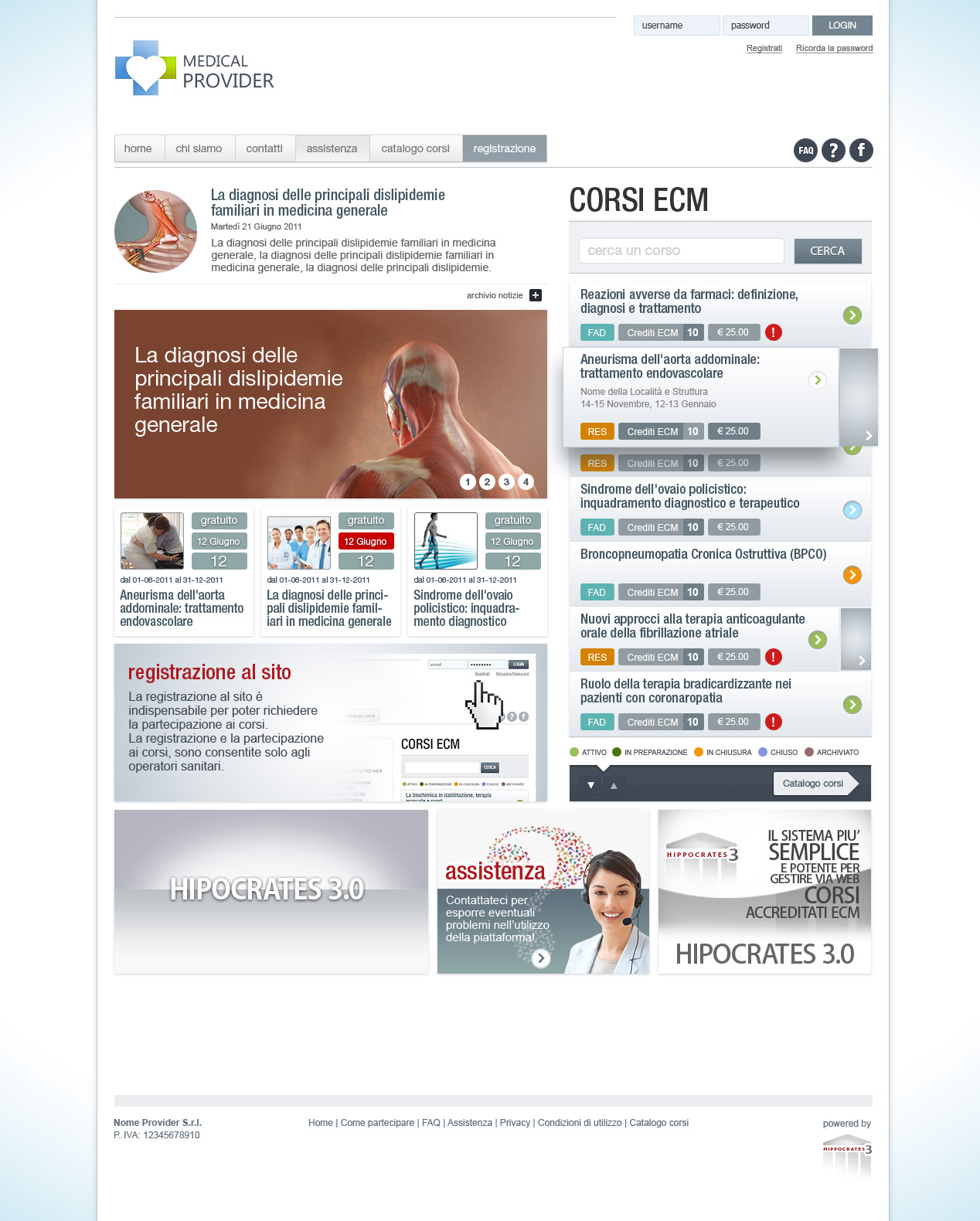 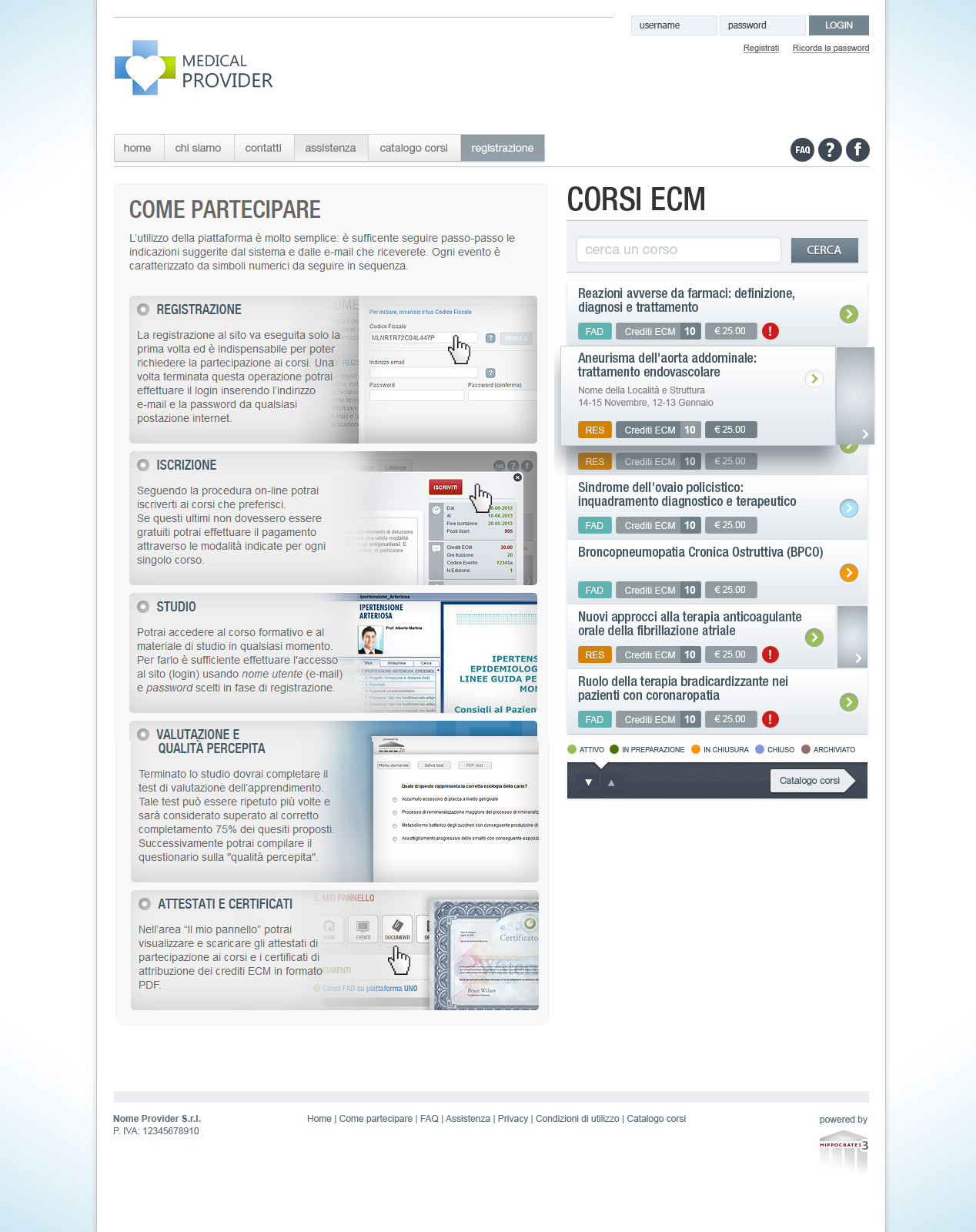 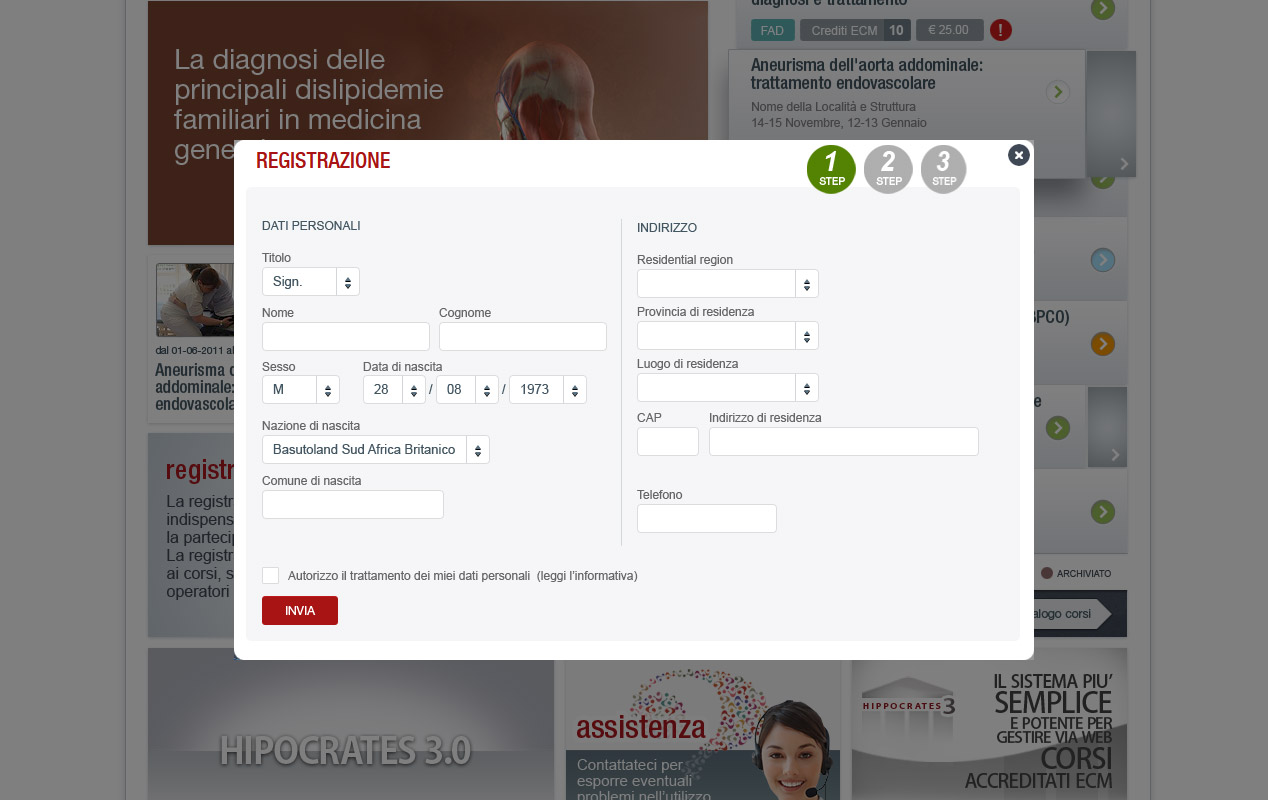 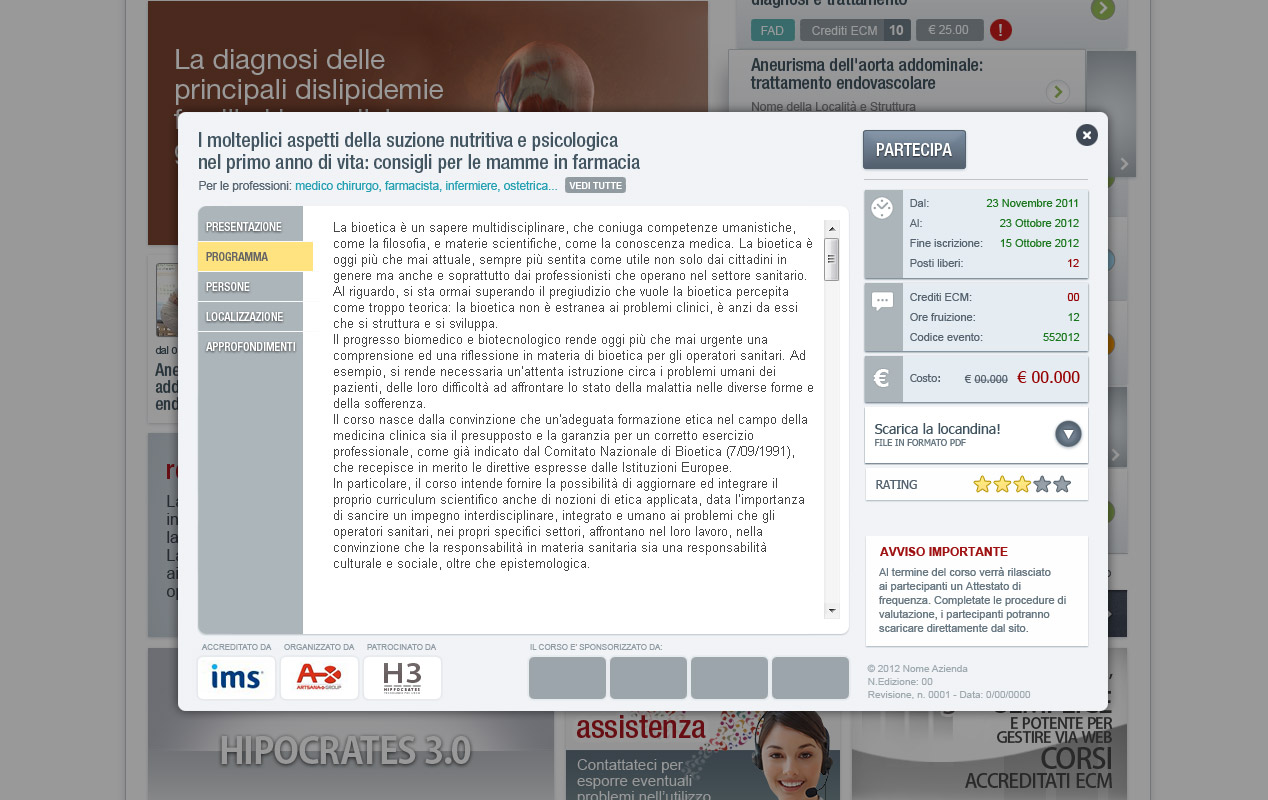 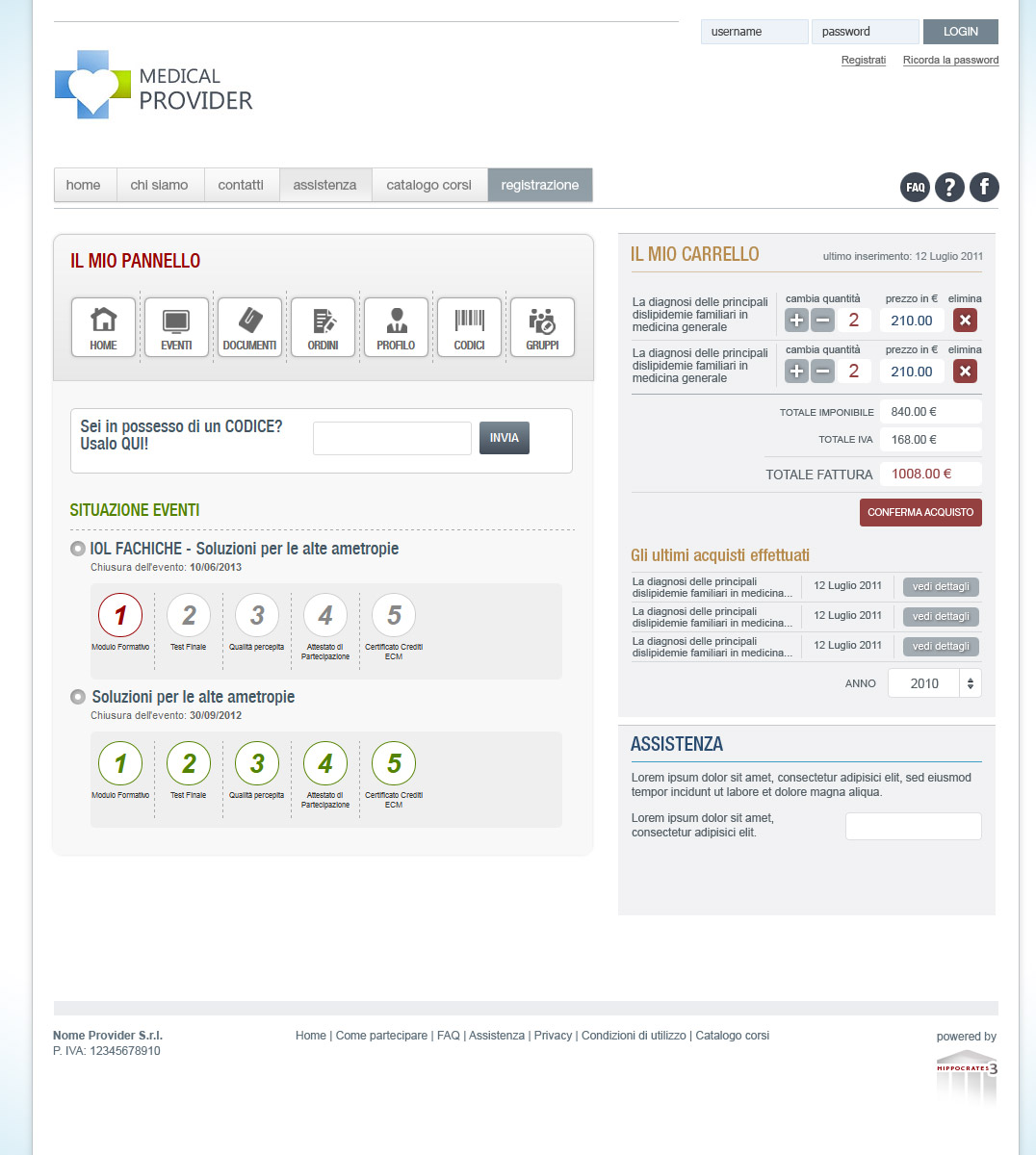 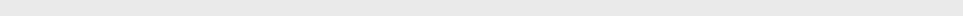 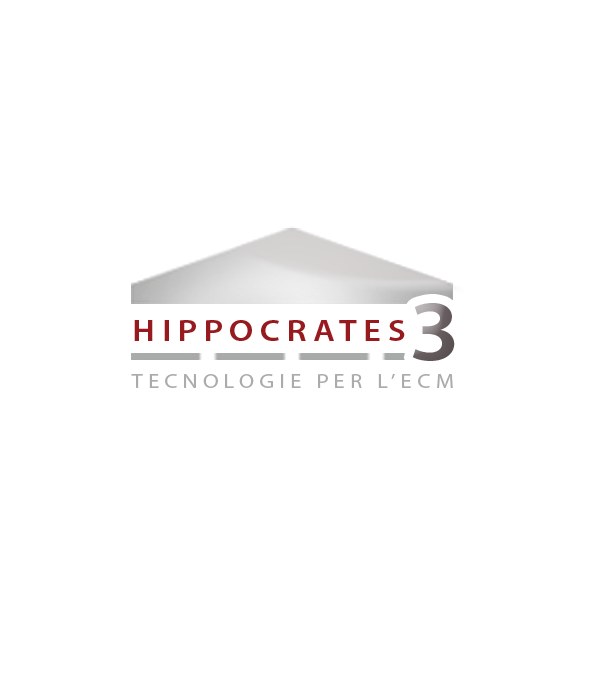 HIPPOCRATES 3.0
In Evoluzione
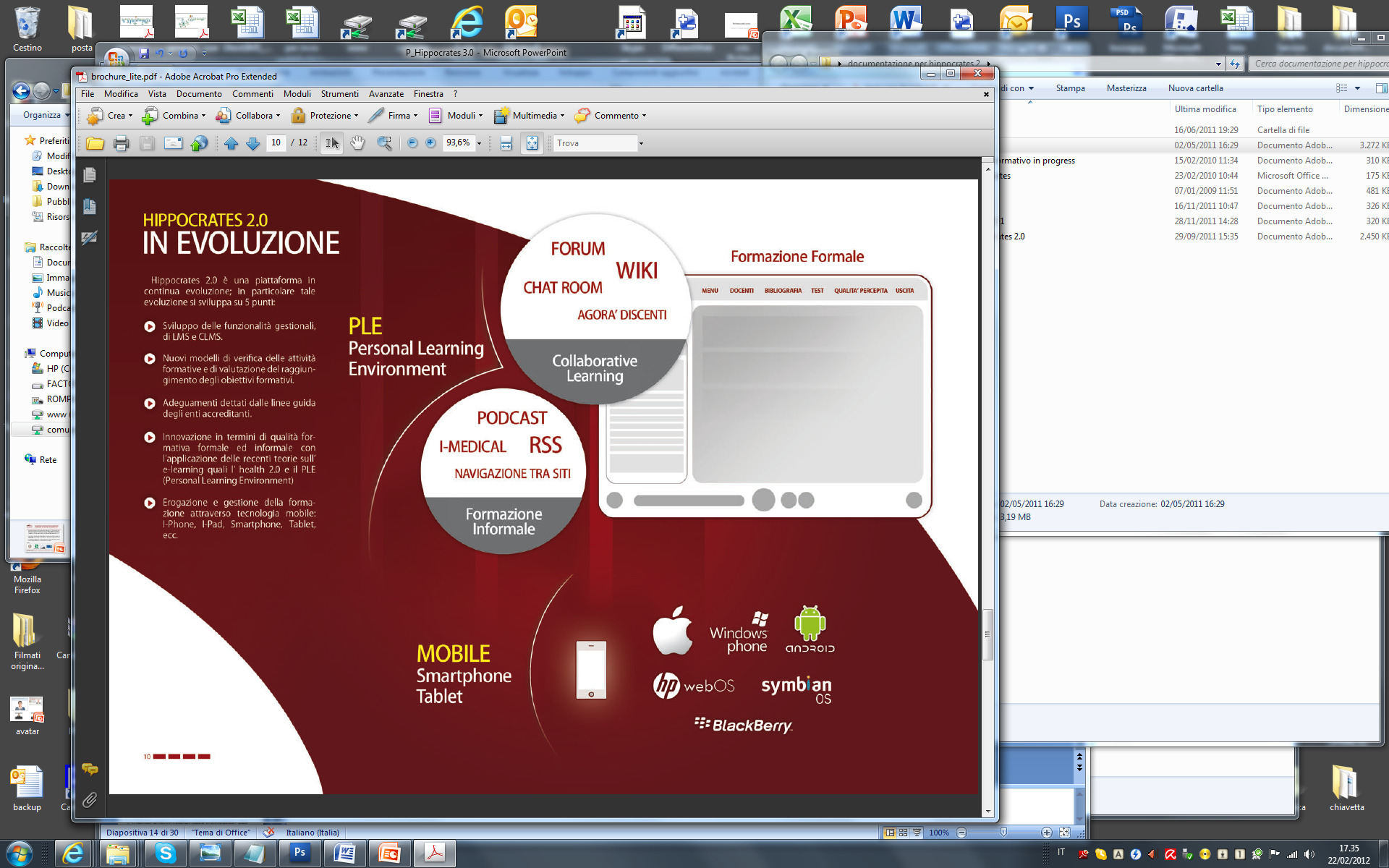 In continua Evoluzione
Sviluppo di nuove funzionalità e moduli.

Sviluppo di nuovi modelli di verifica delle attività.

Aggiornamenti costanti alle linee guida degli enti accreditanti. 

Ricerca e sviluppo di nuovi modelli formativi.
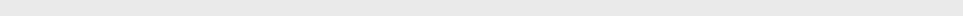 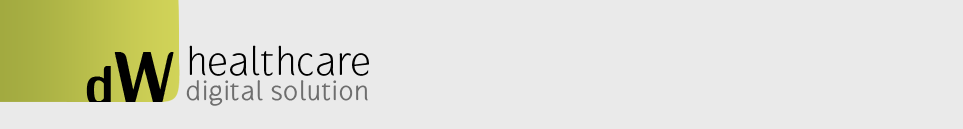 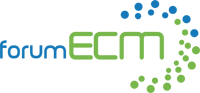 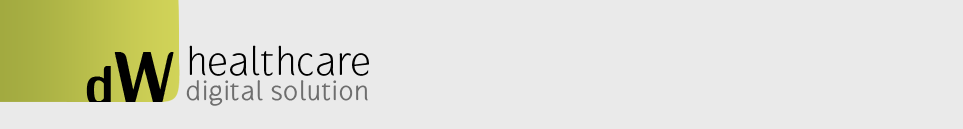 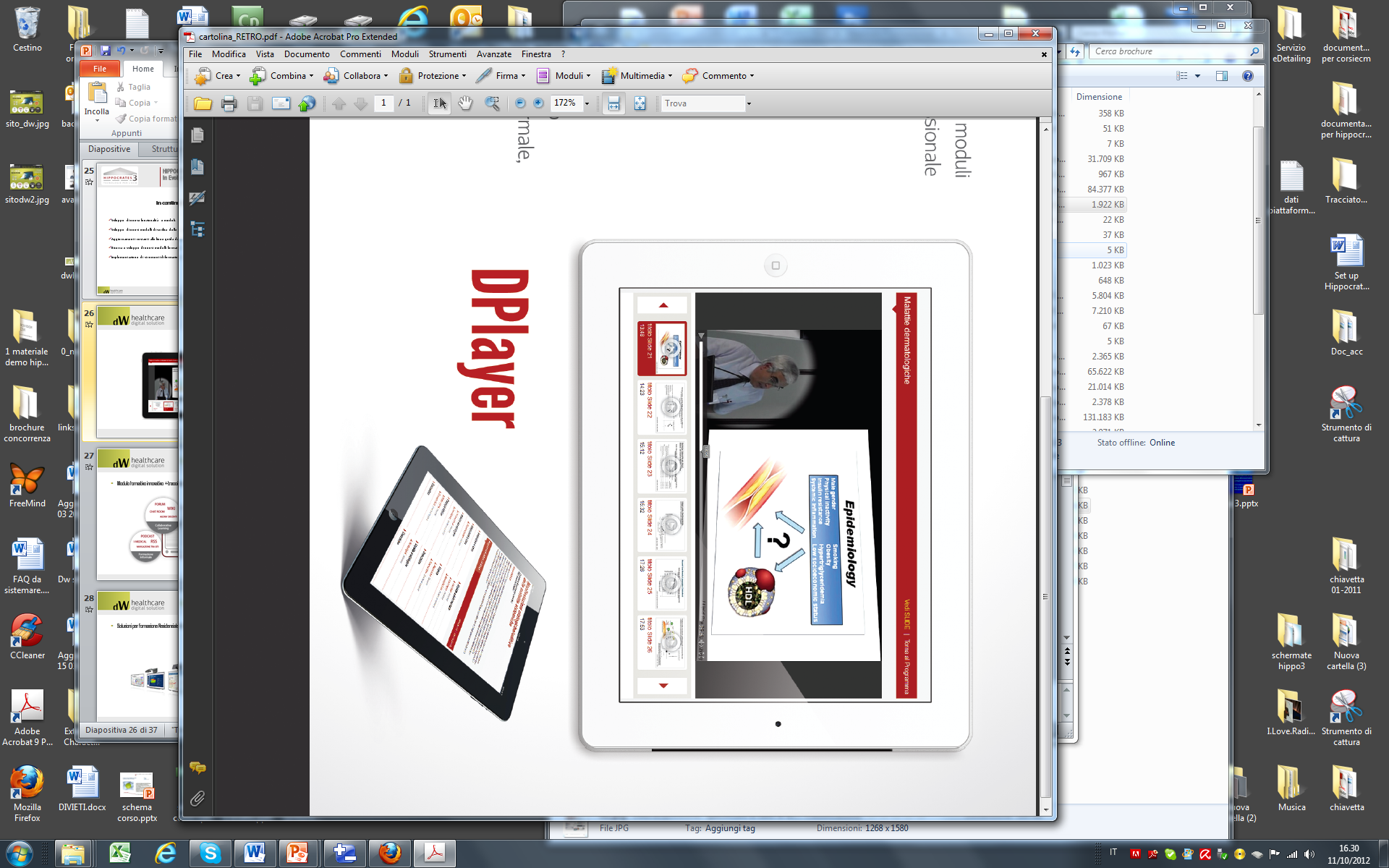 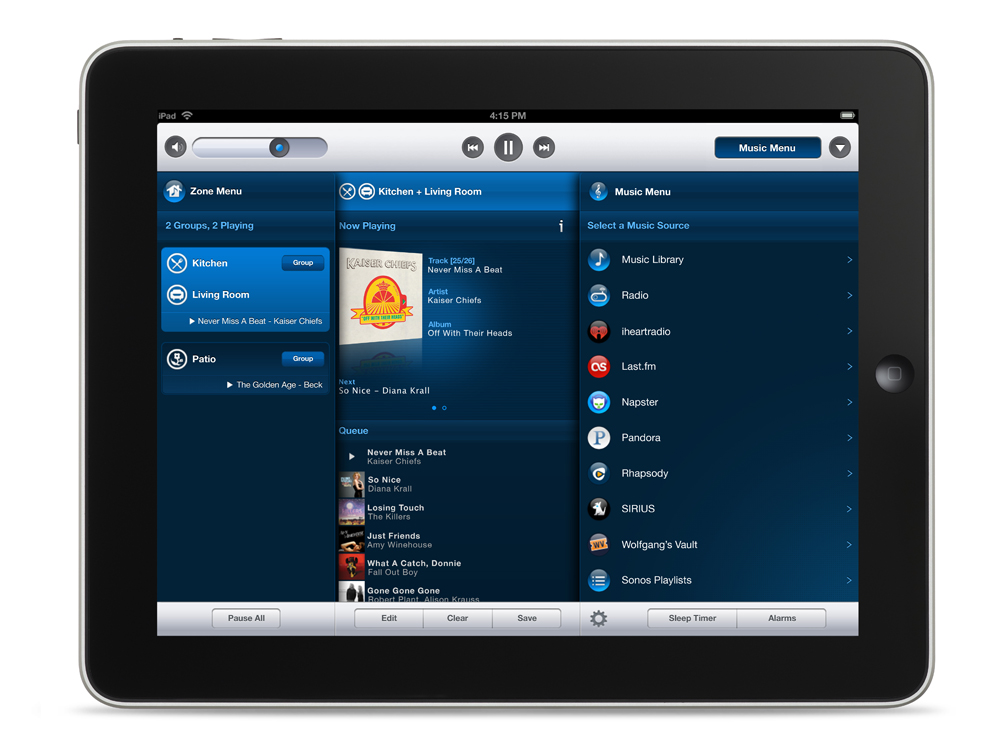 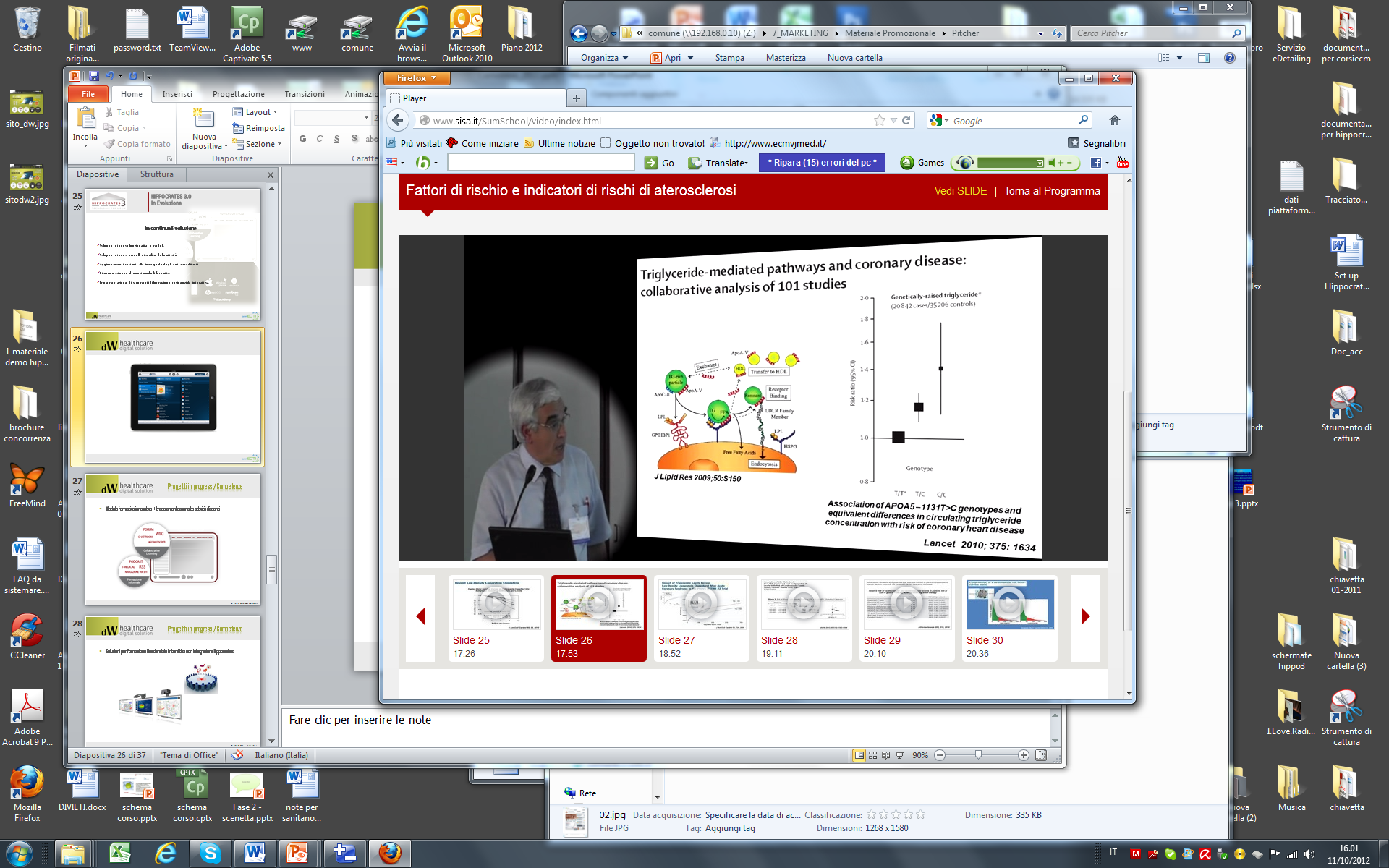 Scoprilo al nostro stand!
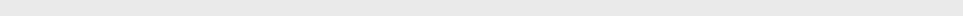 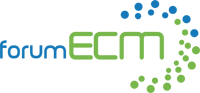 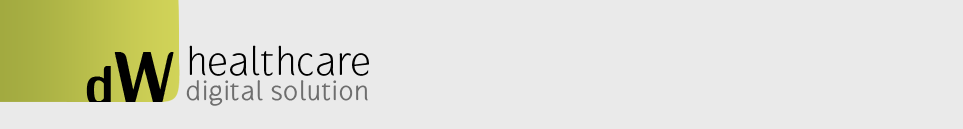 Modulo formativo – innova -
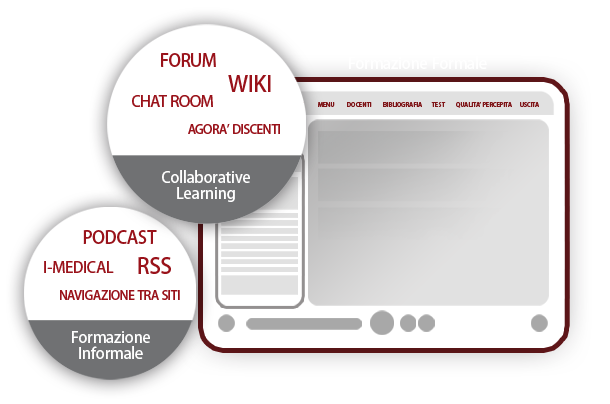 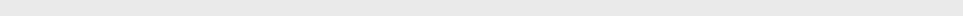 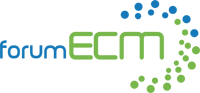 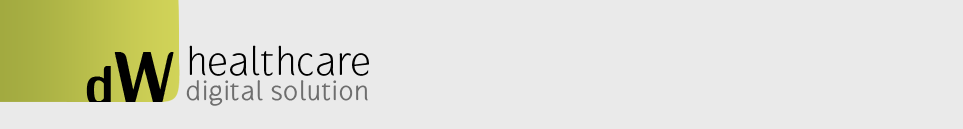 Soluzioni per Formazione Residenziale Interattiva con integrazione Hippocrates
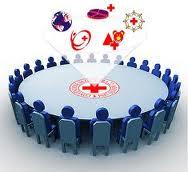 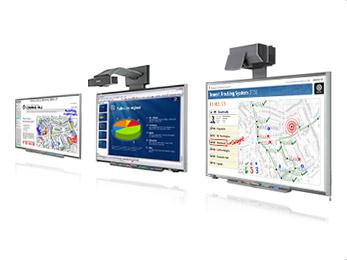 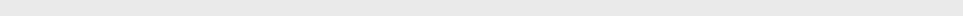 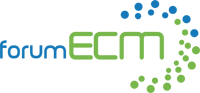 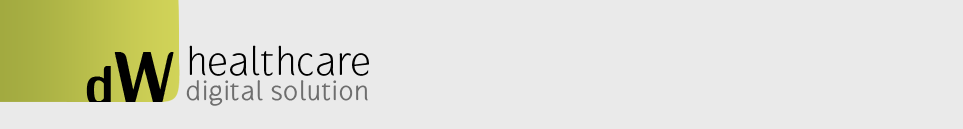 Soluzioni per la Formazione con tecnologie 3D, Realtà aumentata e interfaccia Kinect
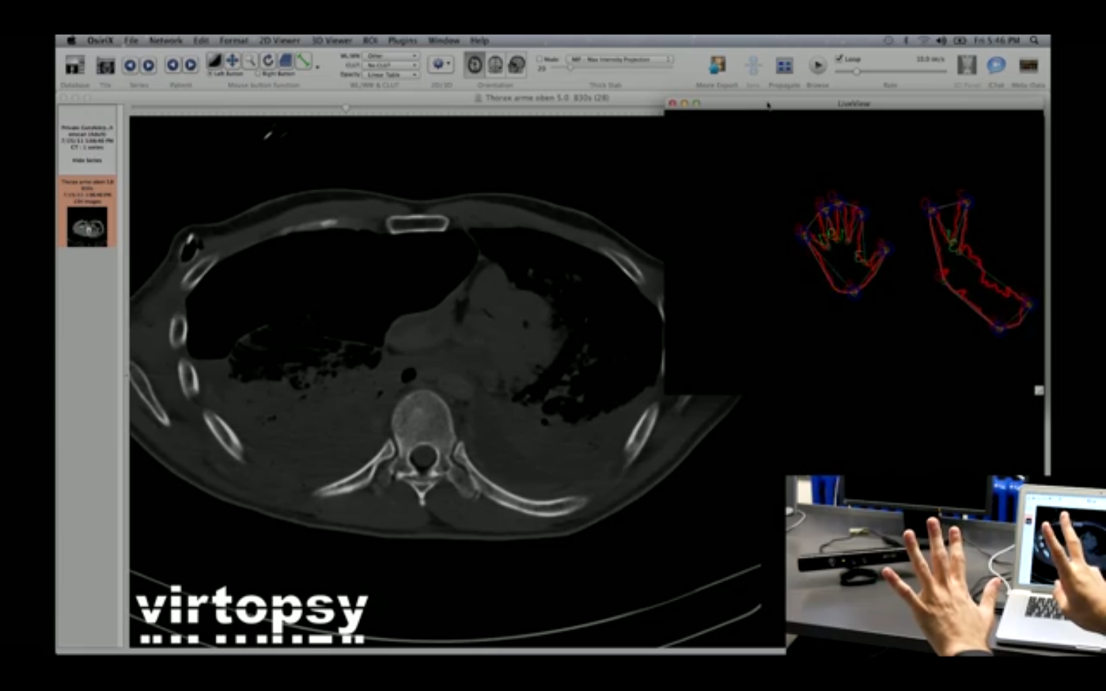 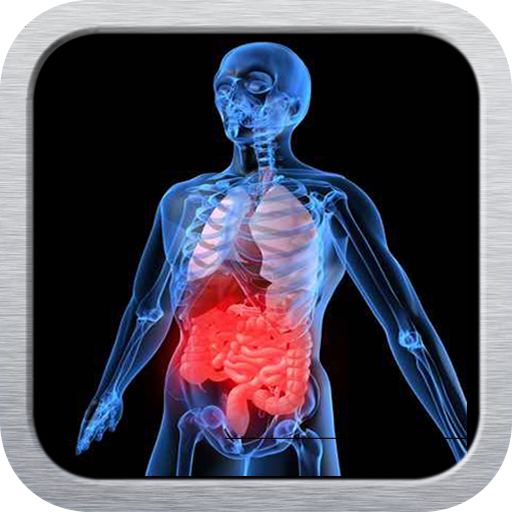 Scoprila al nostro stand!
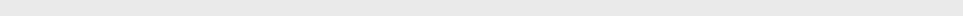 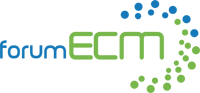 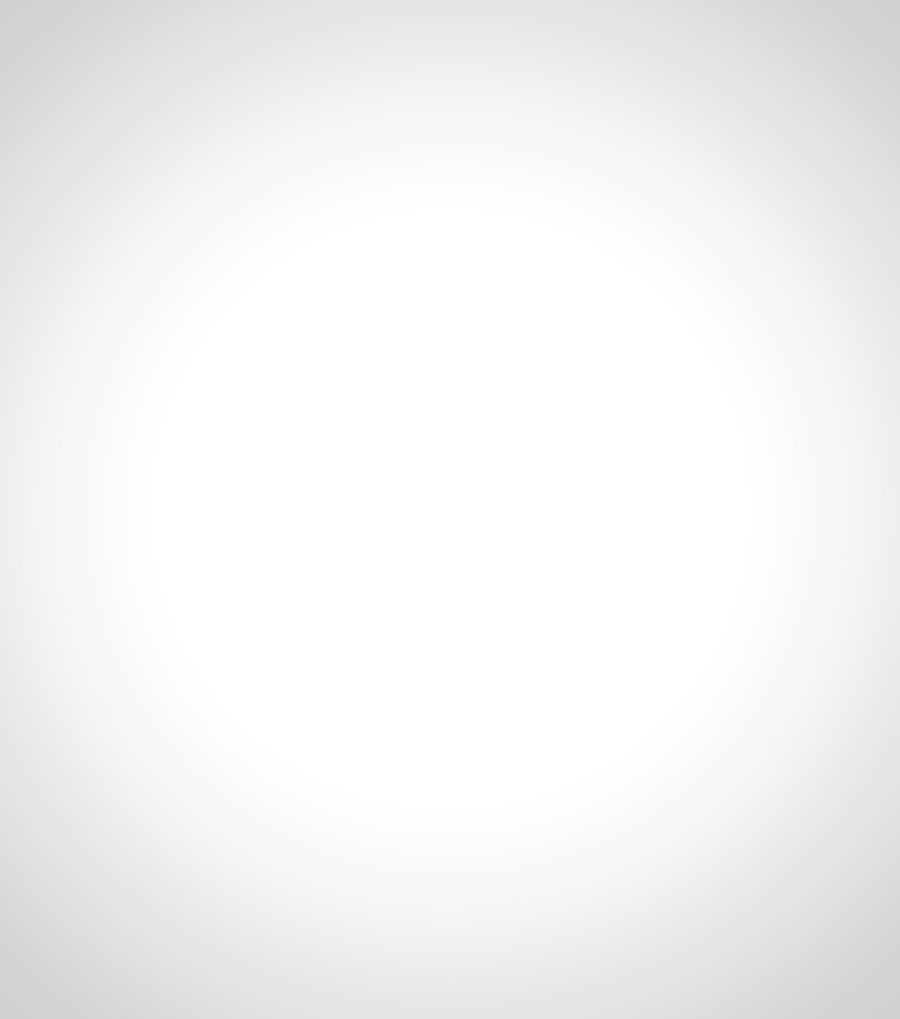 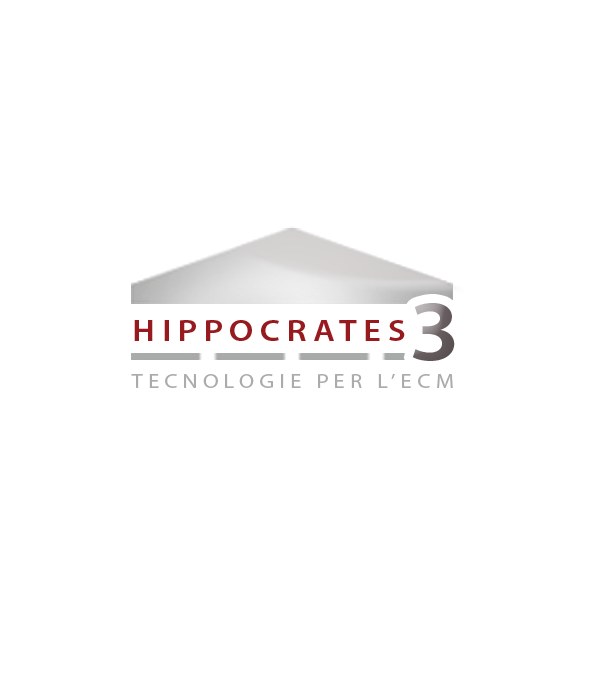 GRAZIE
www.e-hippocrates.it